DEPARTAMENTO DE CIENCIAS DE LA ENERGÍA Y MECÁNICA

CARRERA DE INGENIERÍA MECÁNICA 

TESIS PRESENTADA COMO REQUISITO PREVIO A LA OBTENCIÓN DEL TÍTULO DE INGENIERO MECÁNICO.


“INFLUENCIA DEL CAMPO ELÉCTRICO EN LA VISCOSIDAD DE SOLUCIONES POLIMÉRICAS”


AUTOR:
CRISTOPHER JIMÉNEZ JARAMILLO

                                             
     ING. CHRISTIAN NARVAEZ MPHIL	   
DIRECTOR
 
SANGOLQUÍ, ABRIL 2019
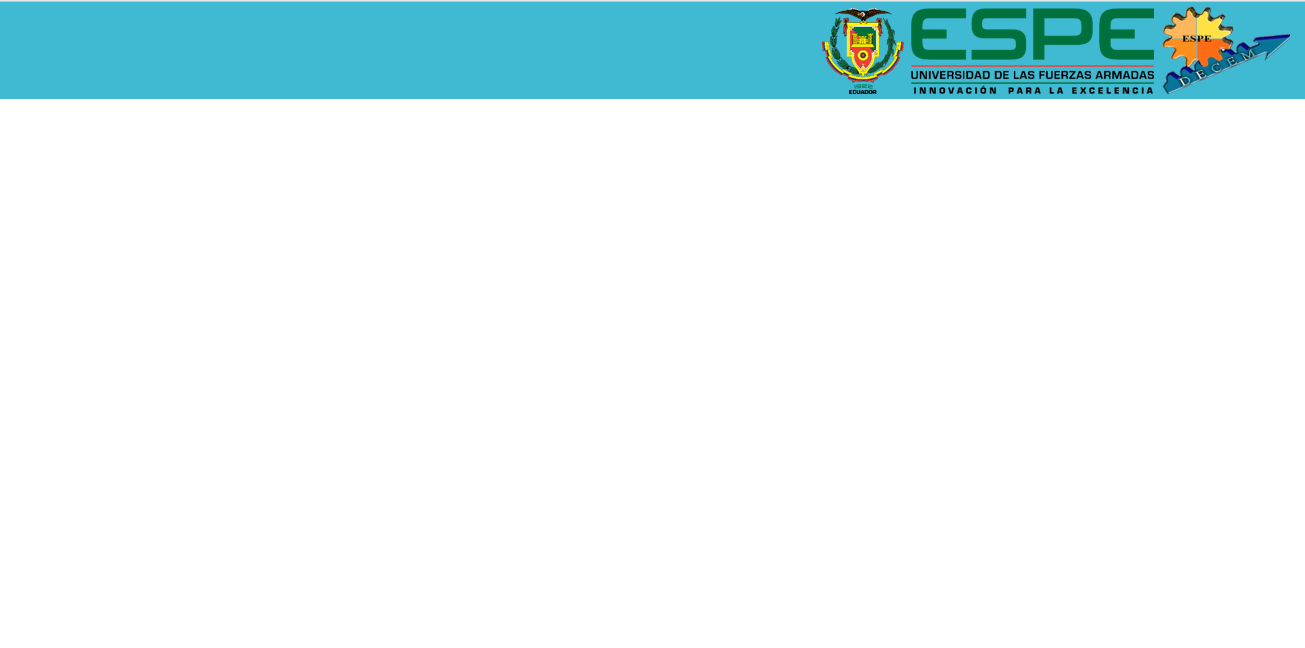 Índice
Objetivos
O. General
O. Específico
Alcance
Experimentación
Análisis de Resultados
Conclusiones
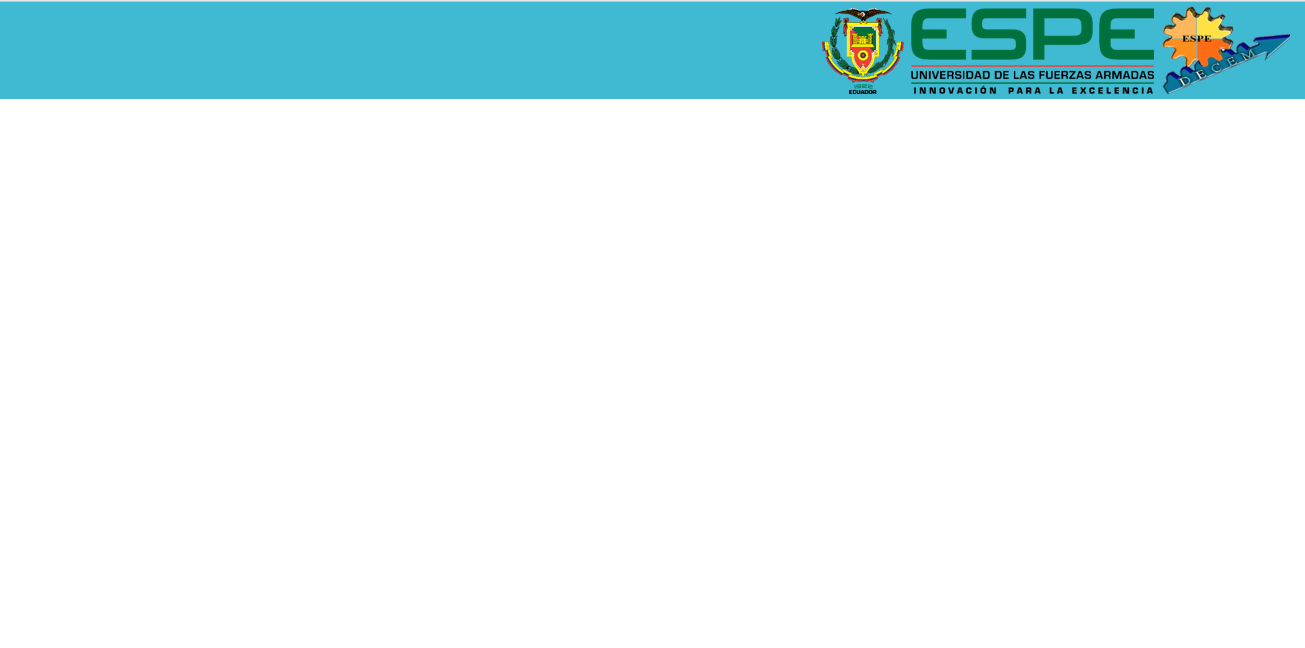 Objetivos
Objetivo General

Determinar la influencia del campo eléctrico en la viscosidad de soluciones poliméricas.
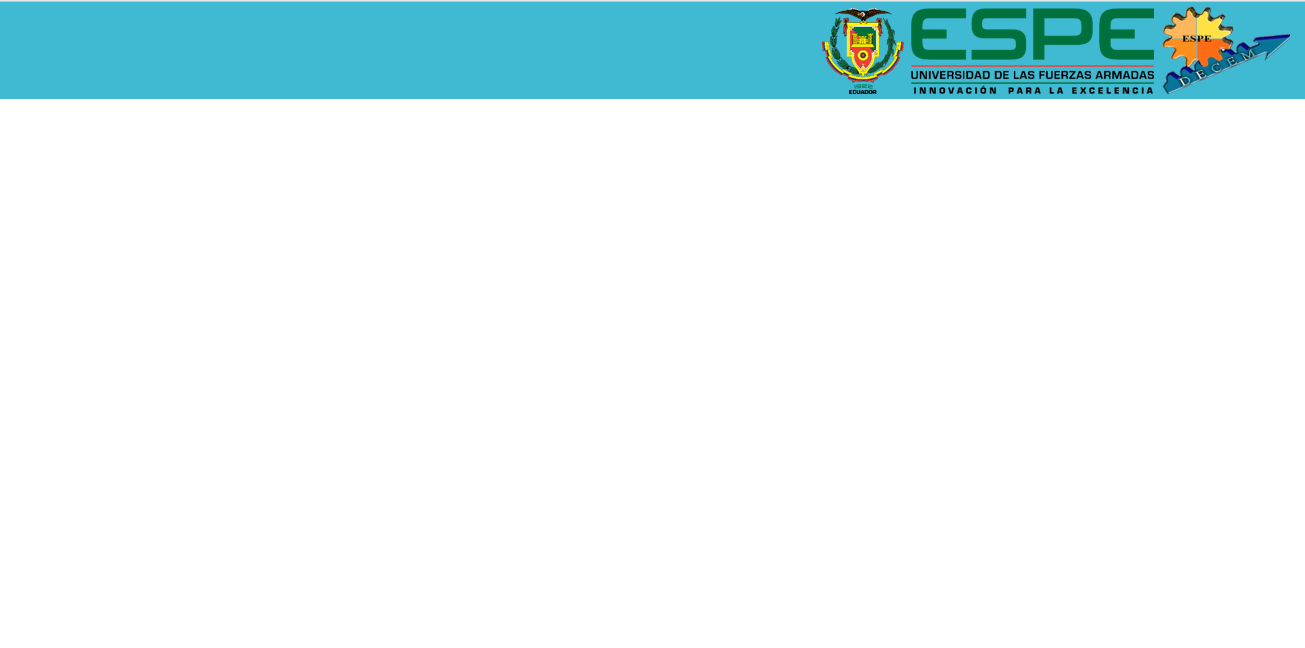 Objetivos
Objetivos Específicos

Validar mediante simulación en OpenFoam los datos obtenidos experimentalmente de como incide la variación del campo eléctrico en el tamaño del menisco de la concentración del fluido newtoniano.
Determinar la influencia del campo eléctrico en la solución polimérica mediante un ensayo de electroreología.
Analizar la uniformidad de los datos, para de esta manera ir variando los parámetros que intervienen en el proceso, conjuntamente con los datos de la simulación.
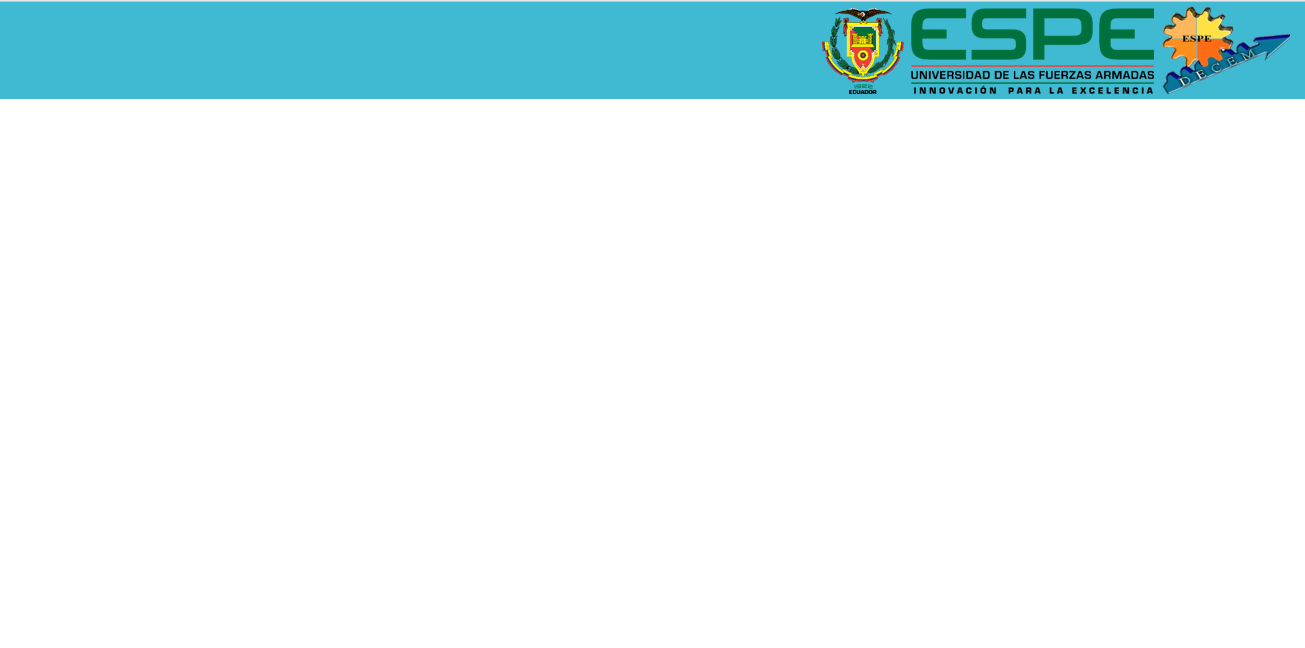 Alcance
La variación de parámetros de campo eléctrico, con la finalidad de variar el tamaño del menisco de la concentración del fluido






PVP: PolivinilpirrolidonaDMF: DimitilformamilEtanol
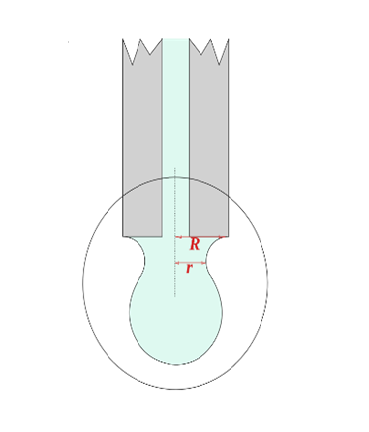 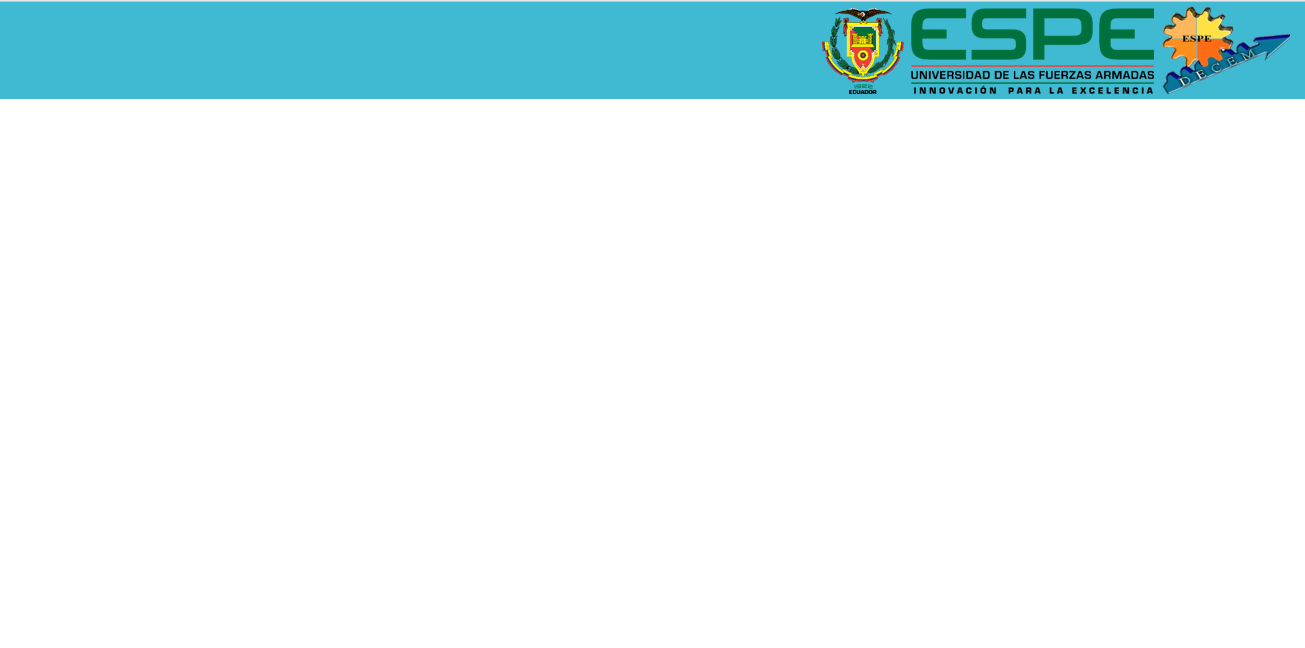 Alcance
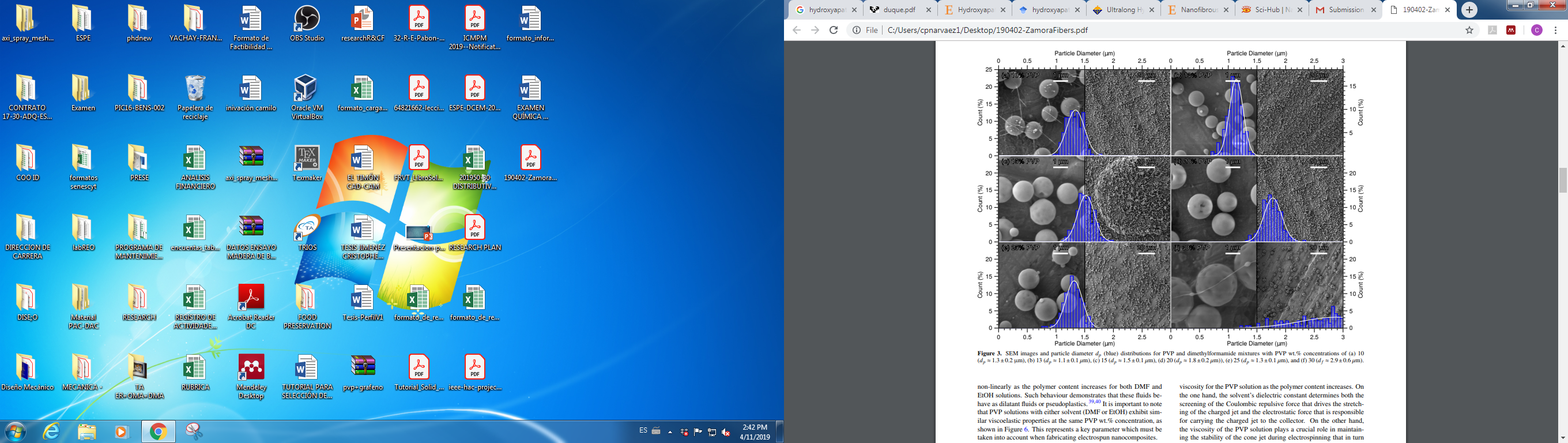 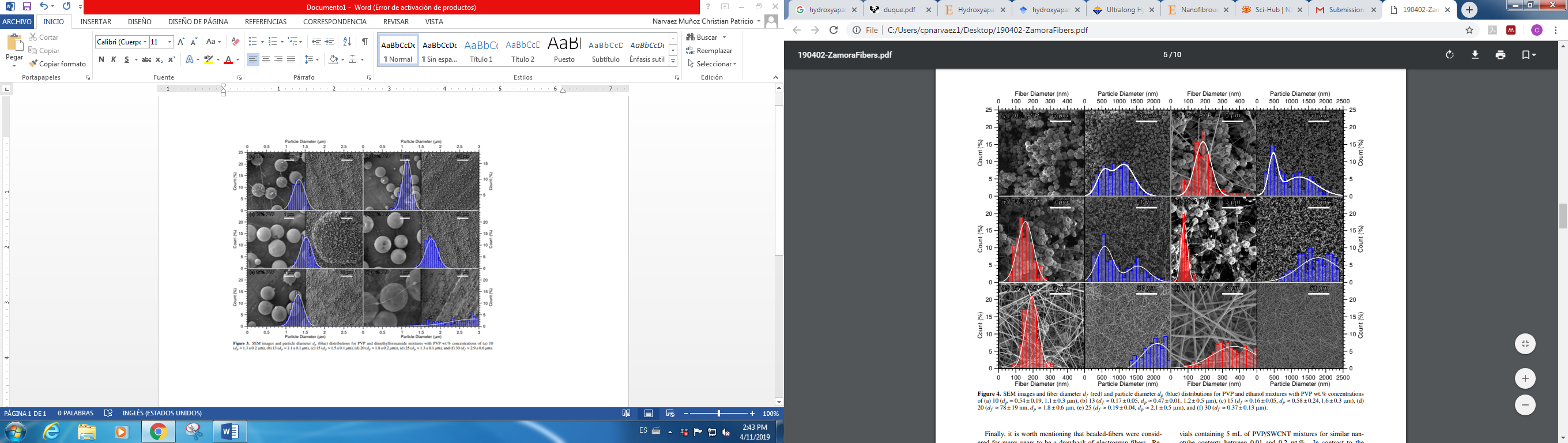 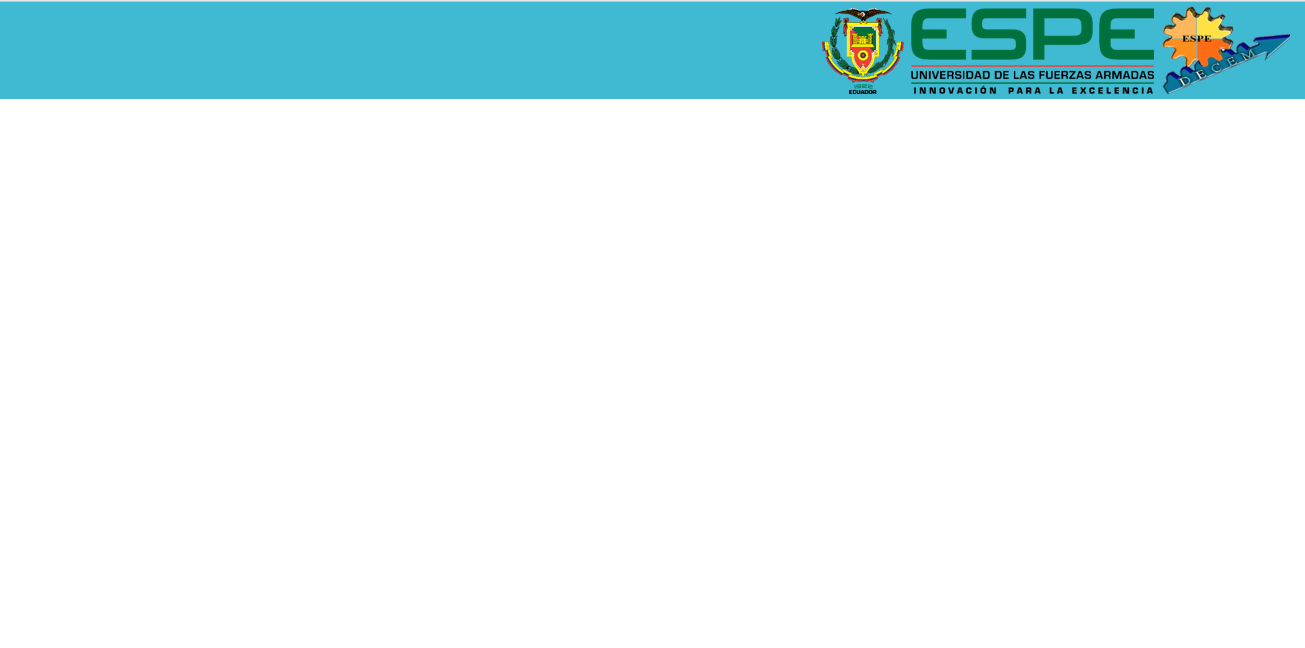 Experimentación
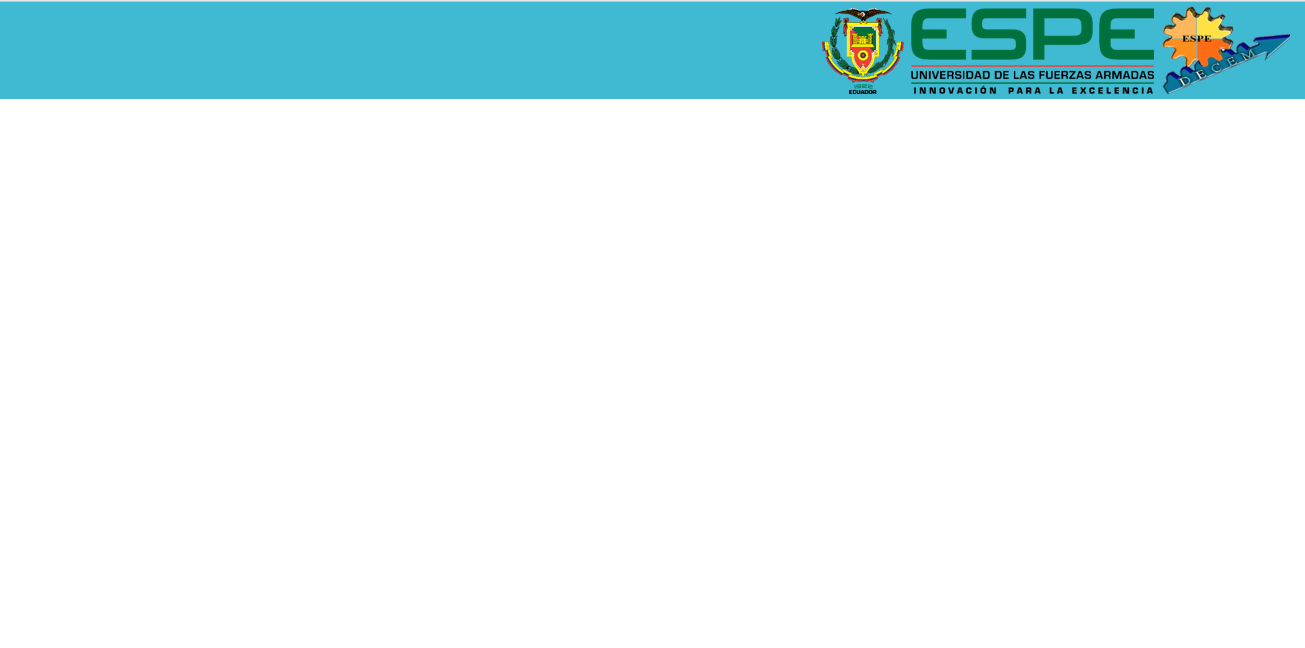 Experimentación
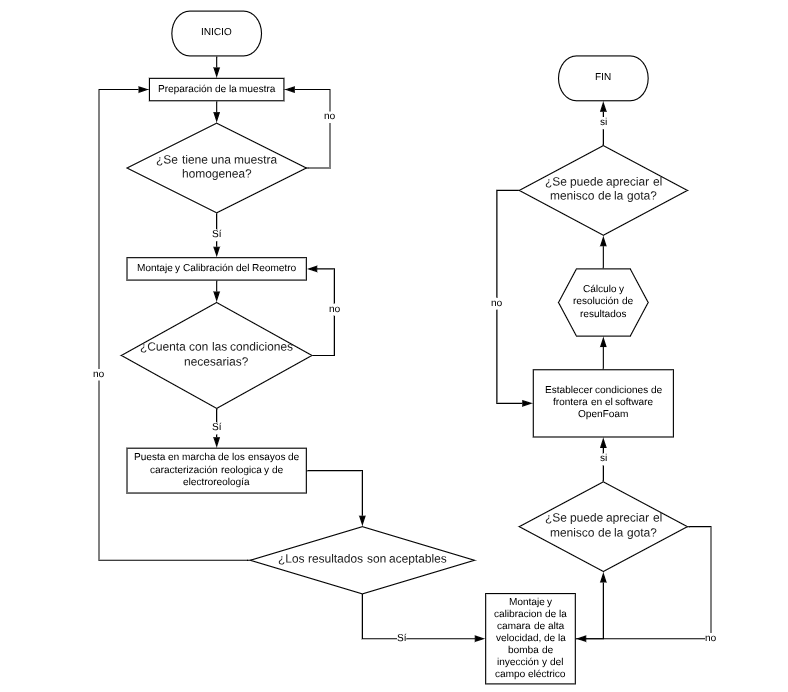 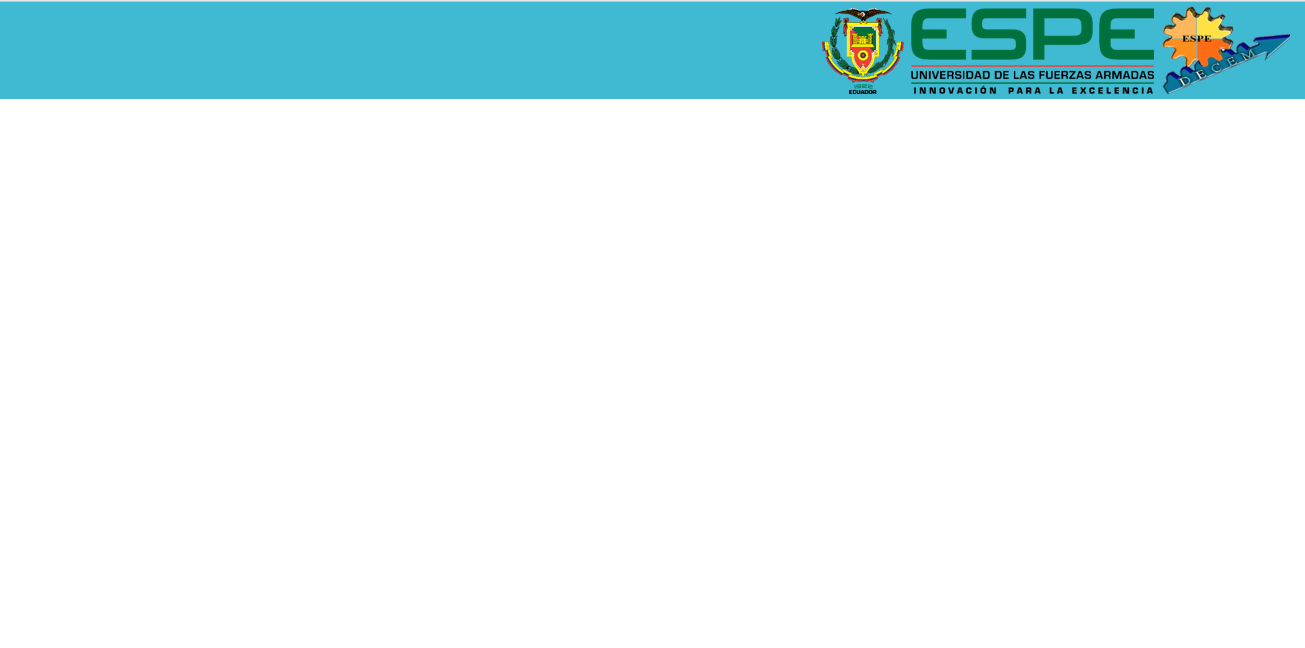 Análisis de Resultados
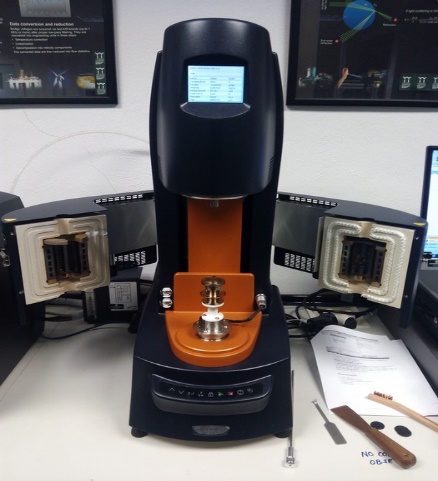 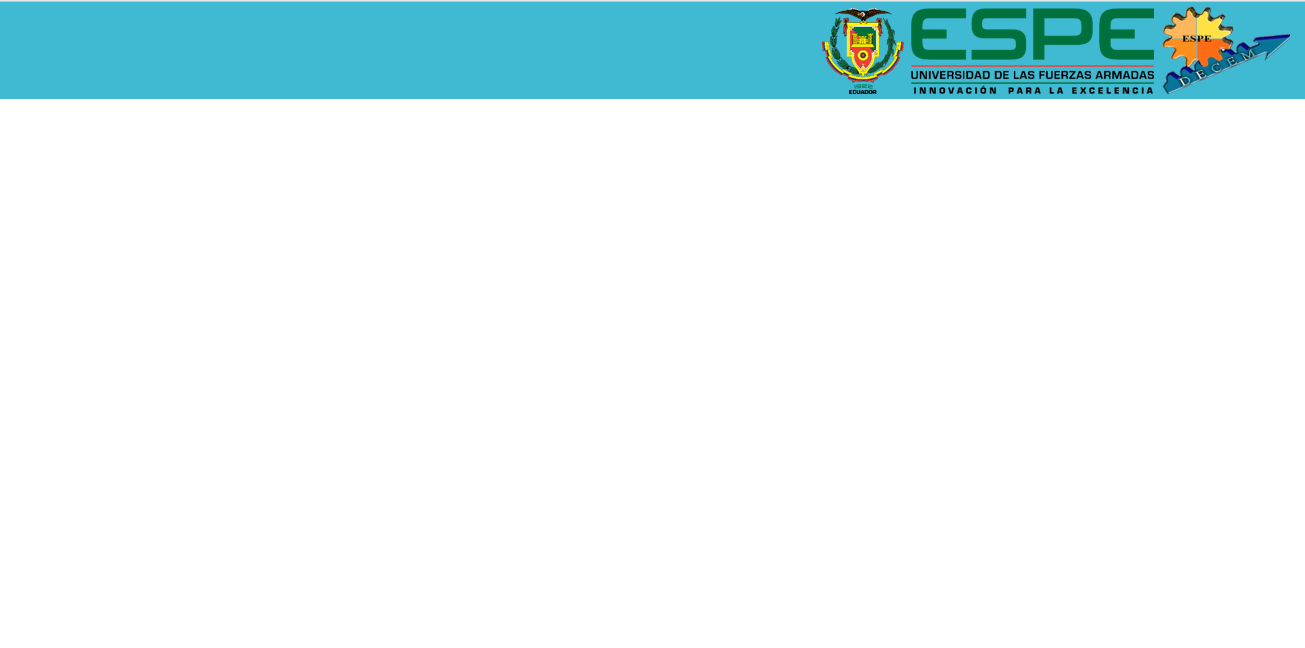 Ensayos de Caracterización Reológica
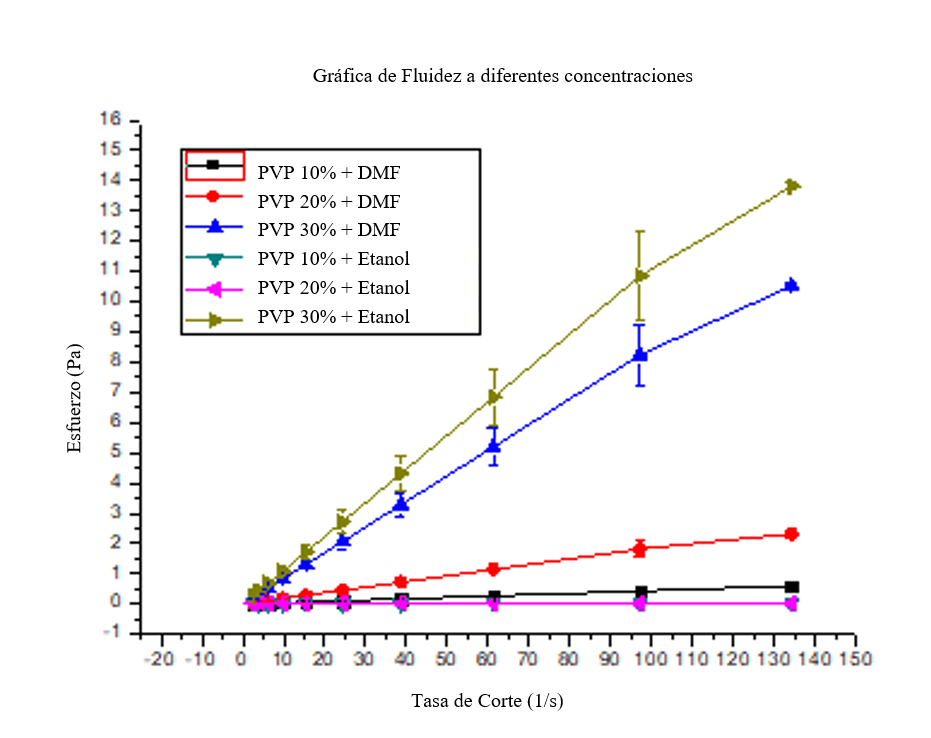 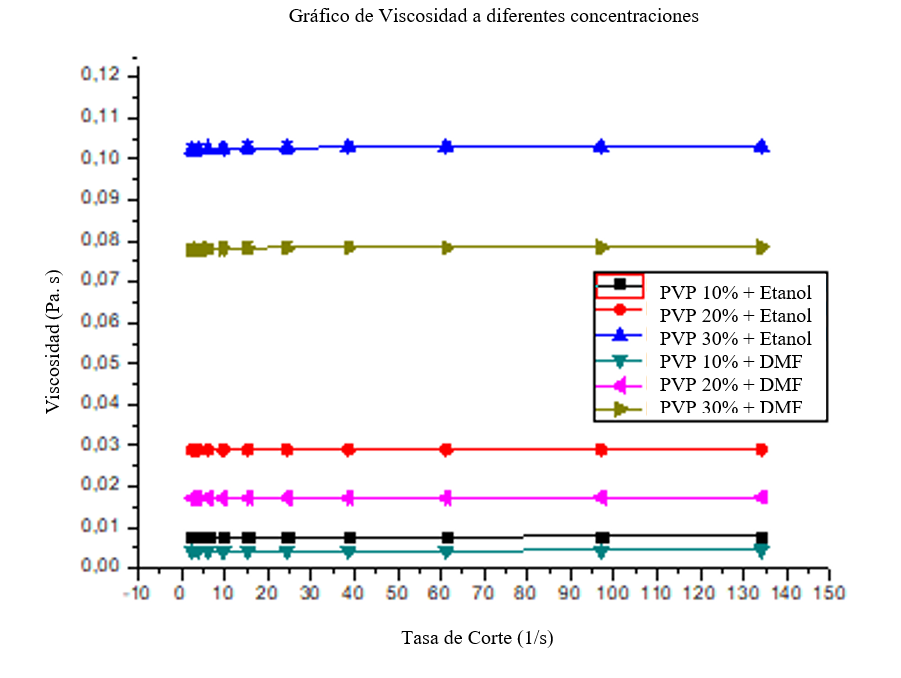 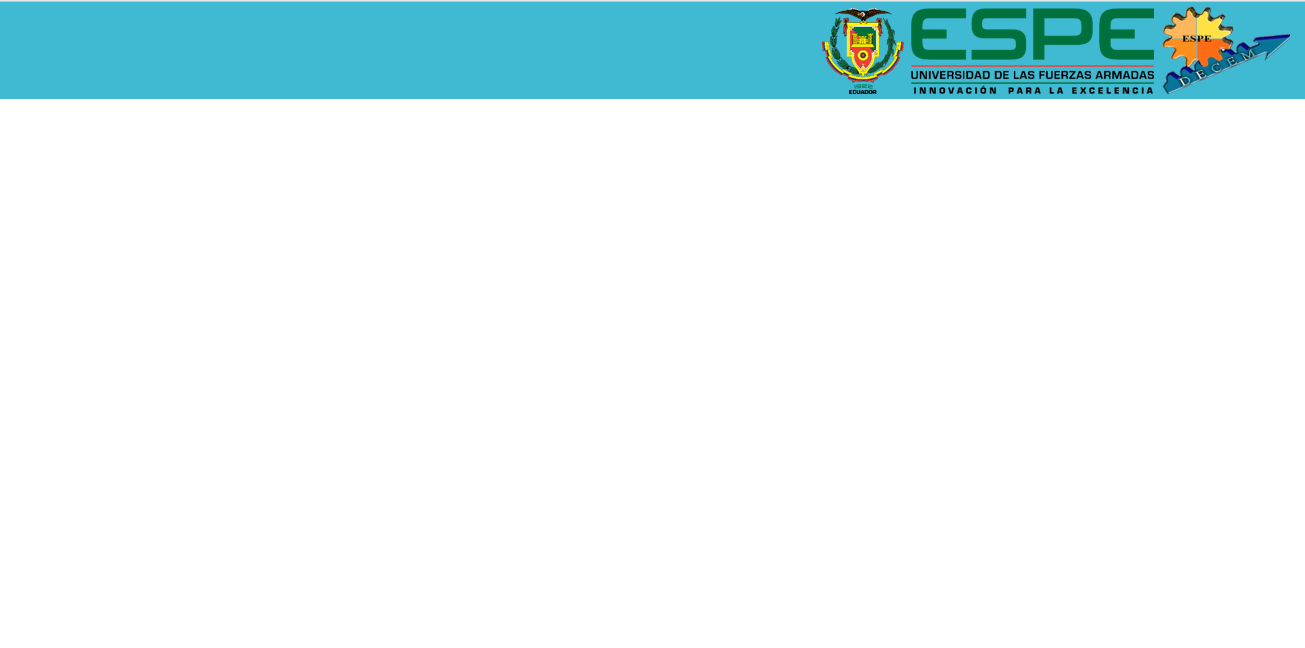 Ensayos de Caracterización Reológica
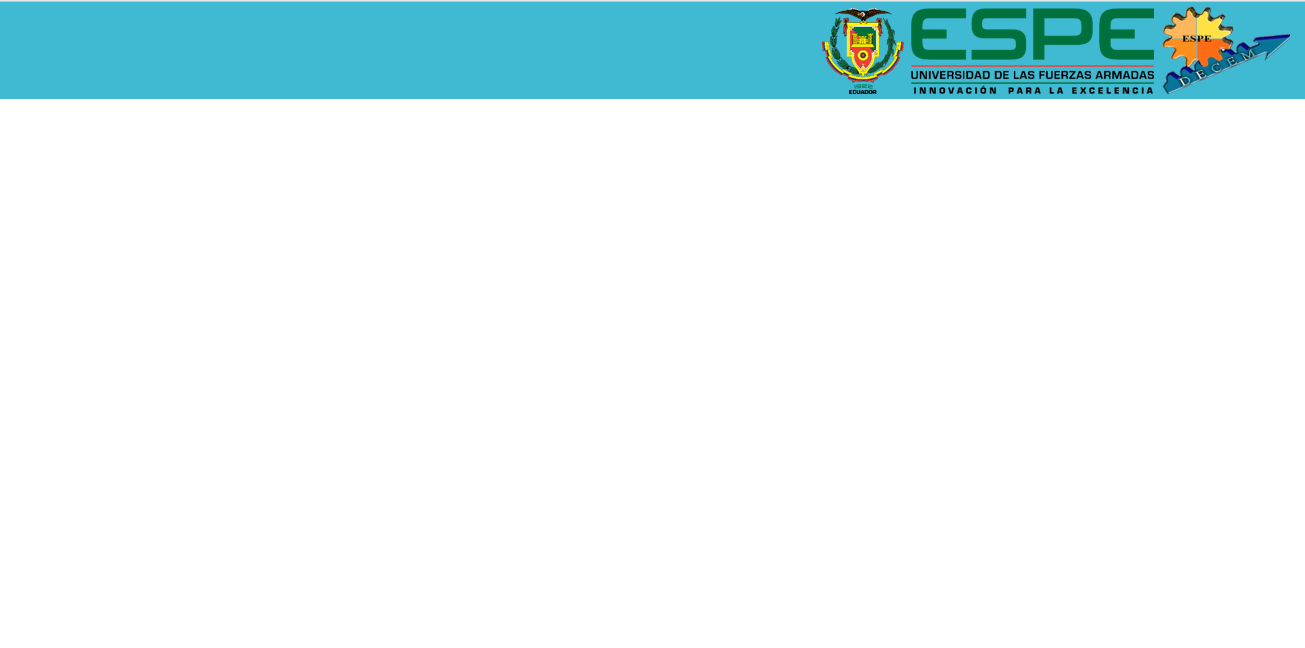 Ensayos Electroreológicos
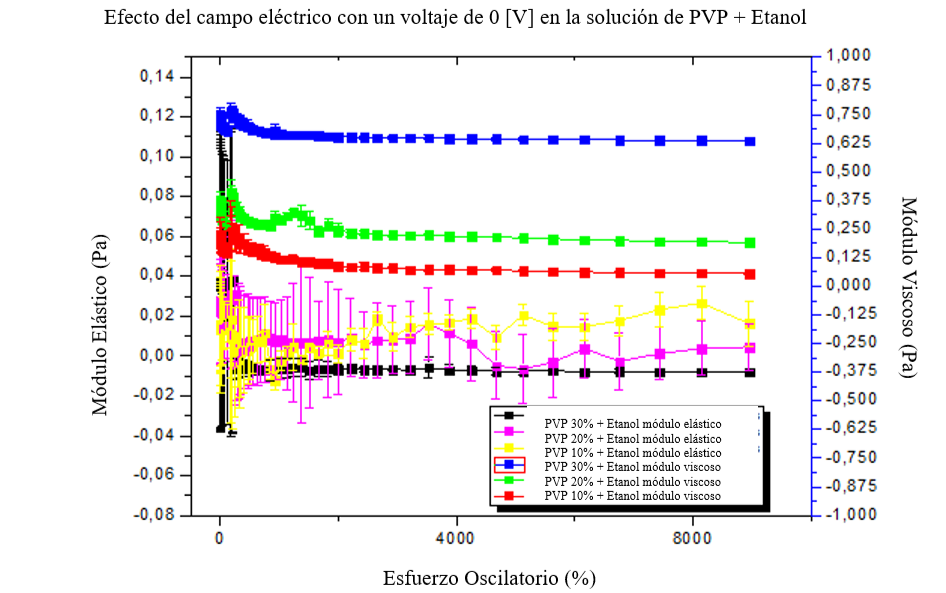 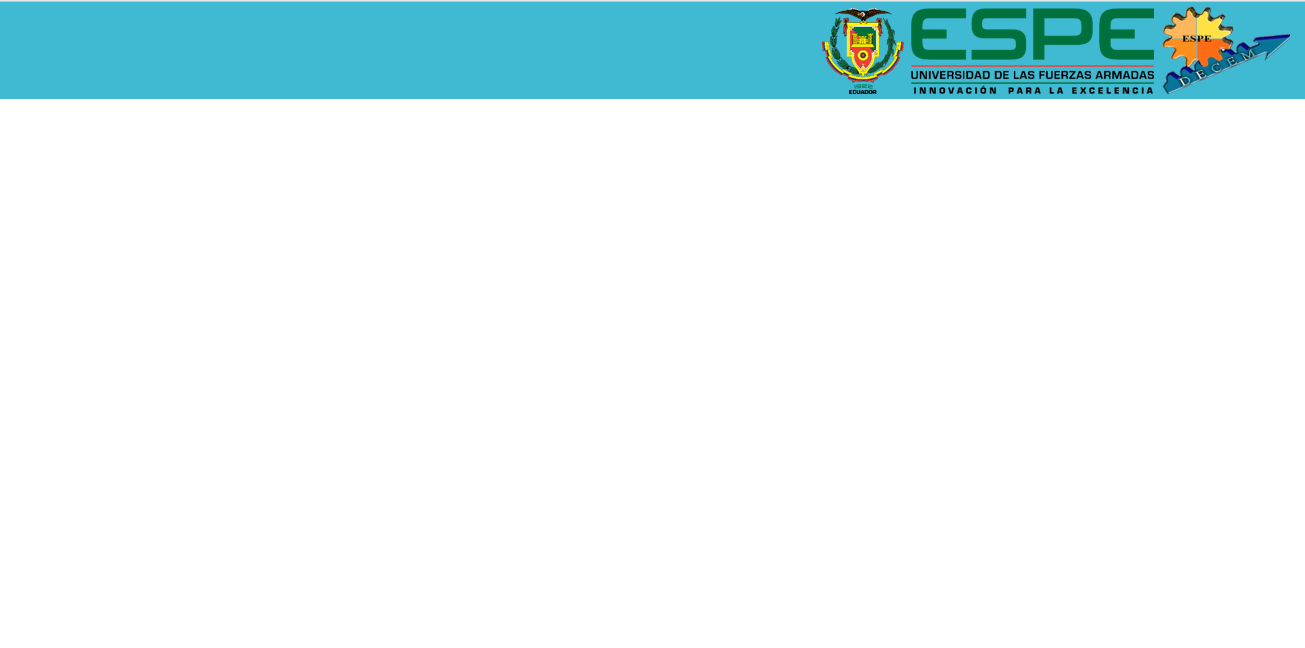 Ensayos Electroreológicos
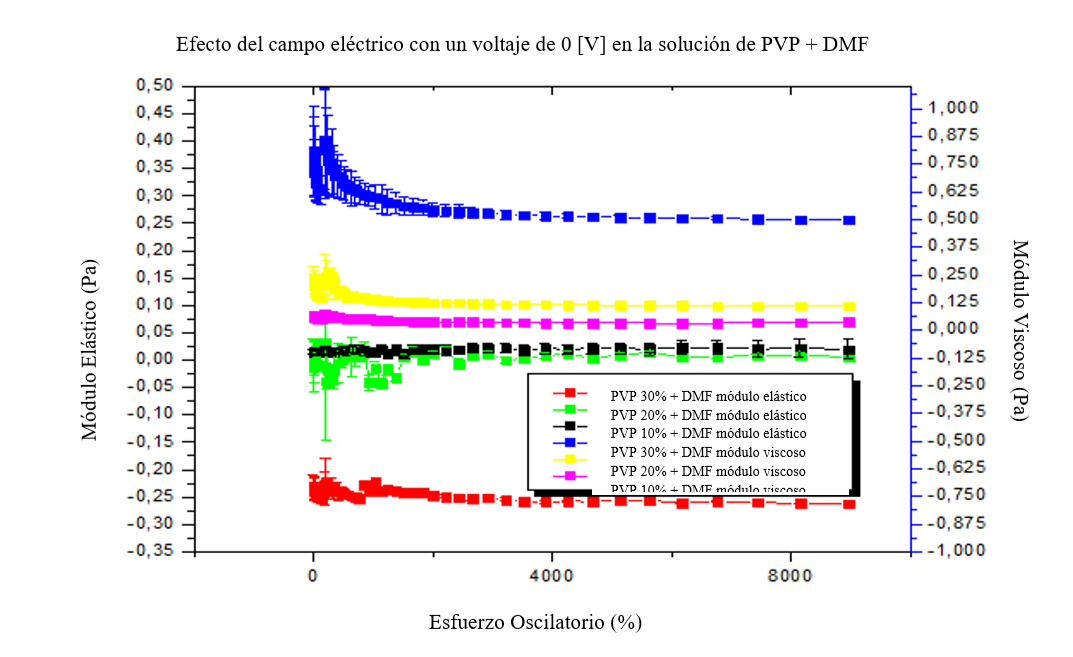 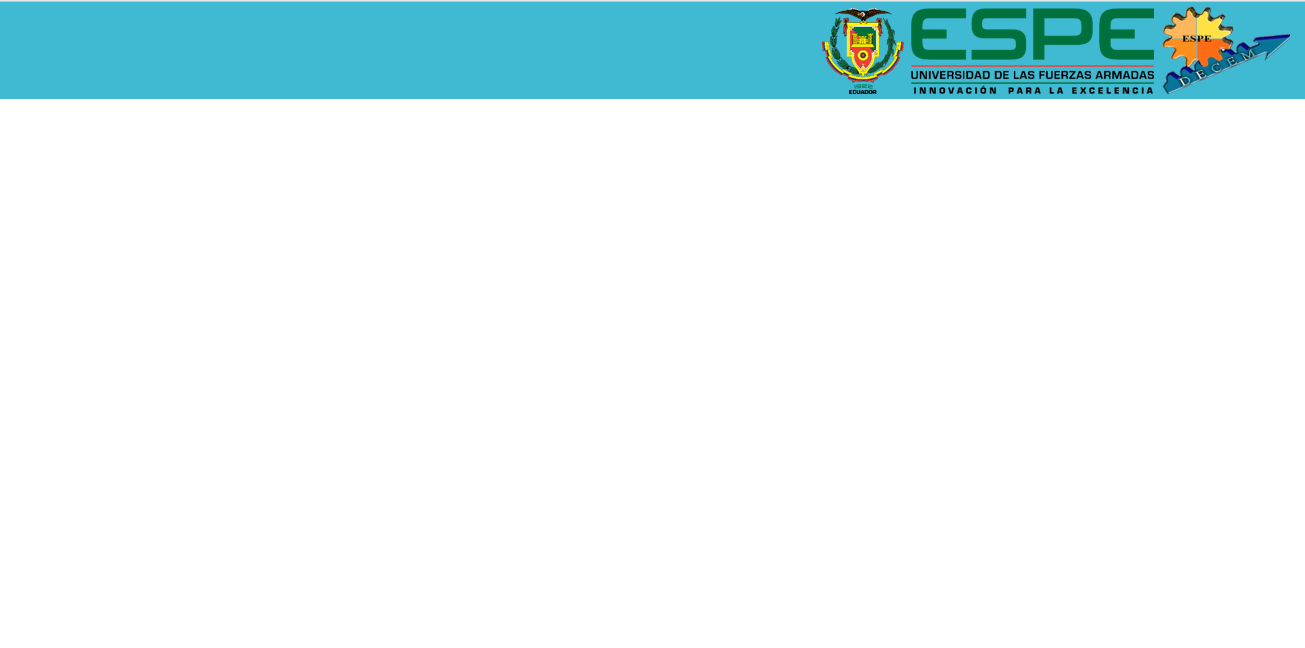 Ensayos Electroreológicos
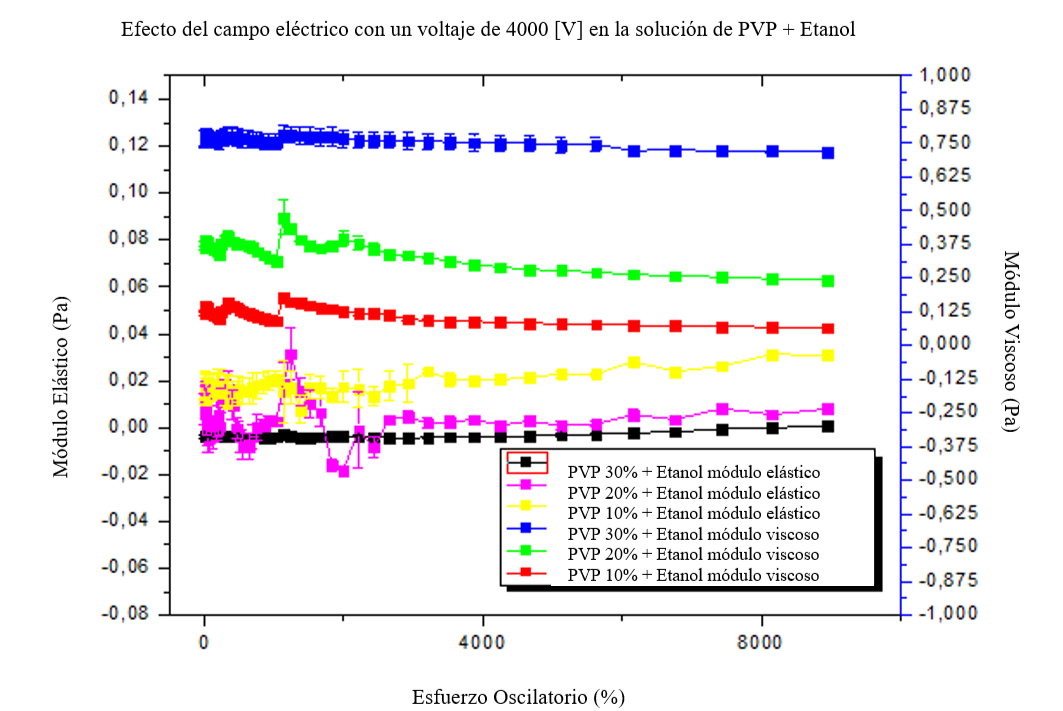 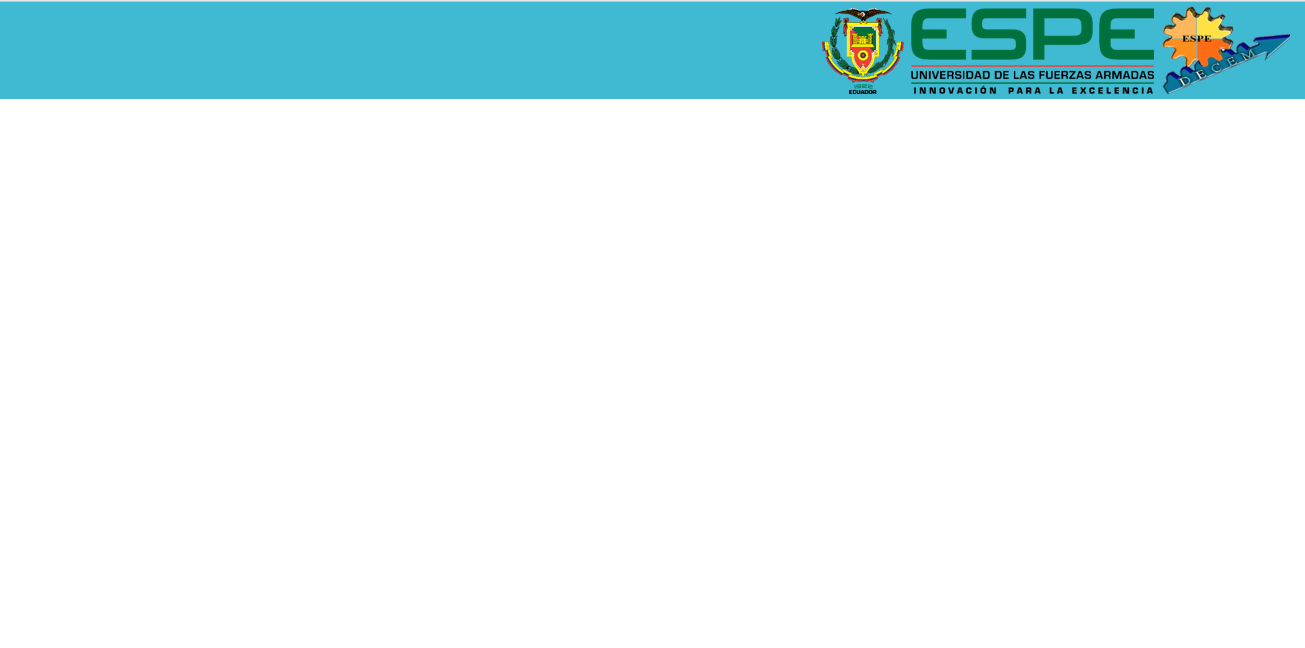 Ensayos Electroreológicos
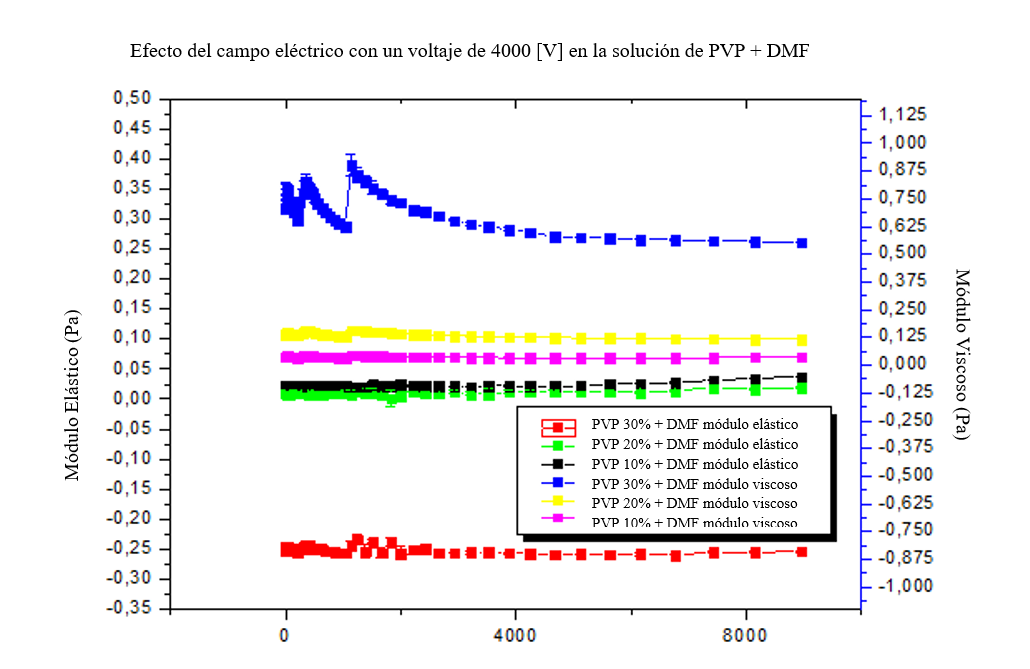 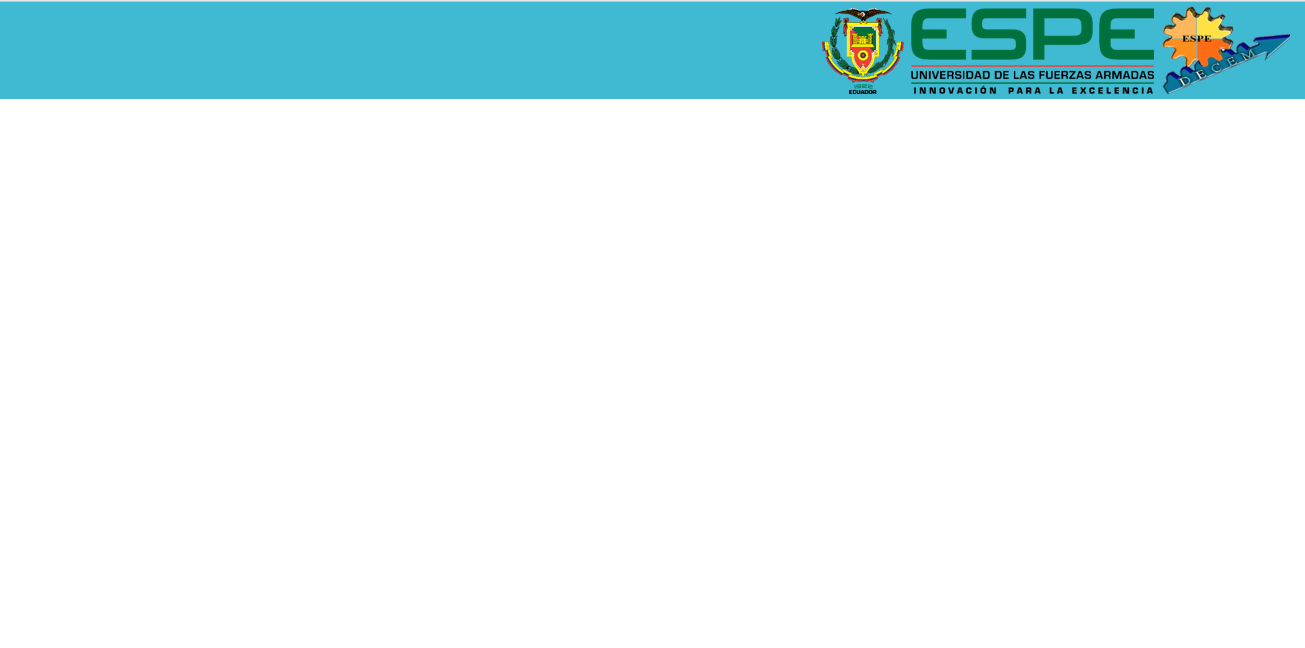 Ensayos Electroreológicos
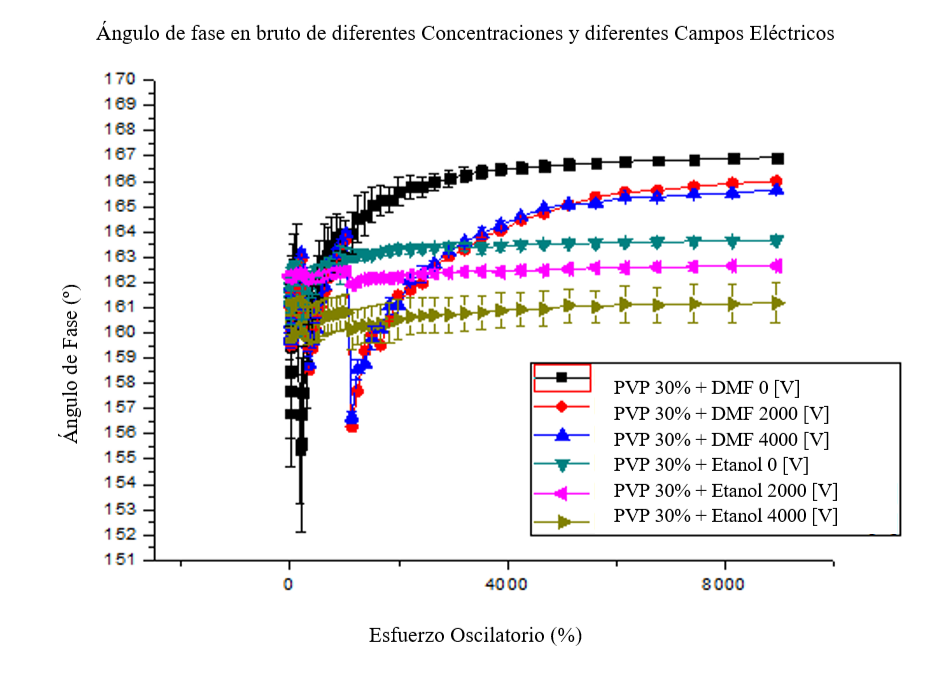 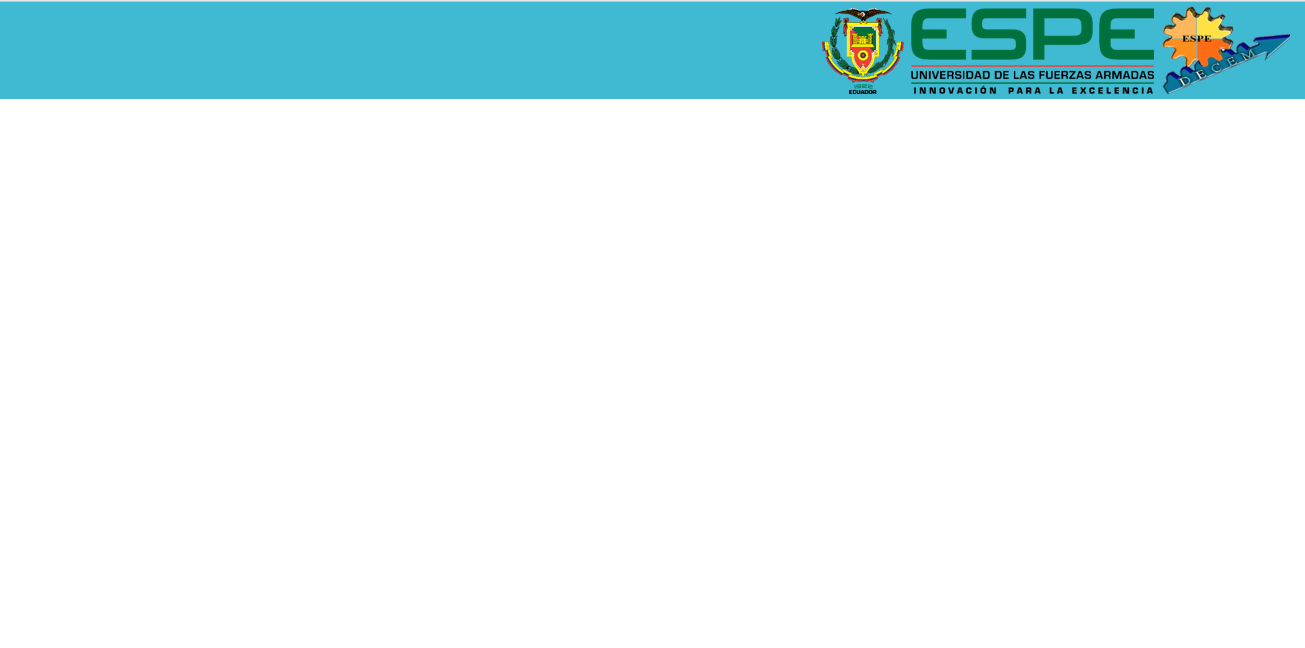 Ensayos Electroreológicos
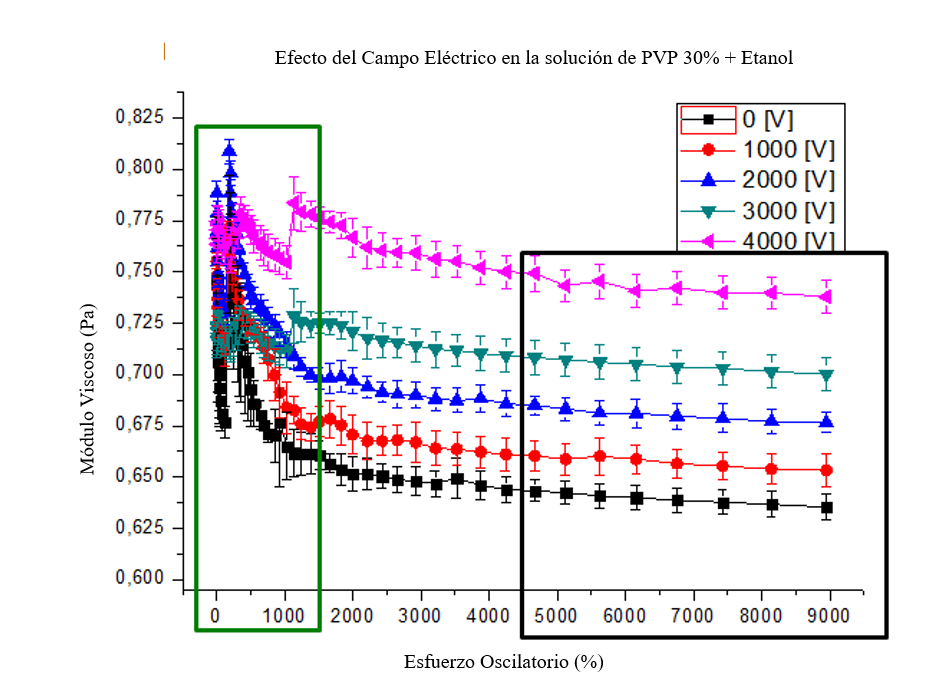 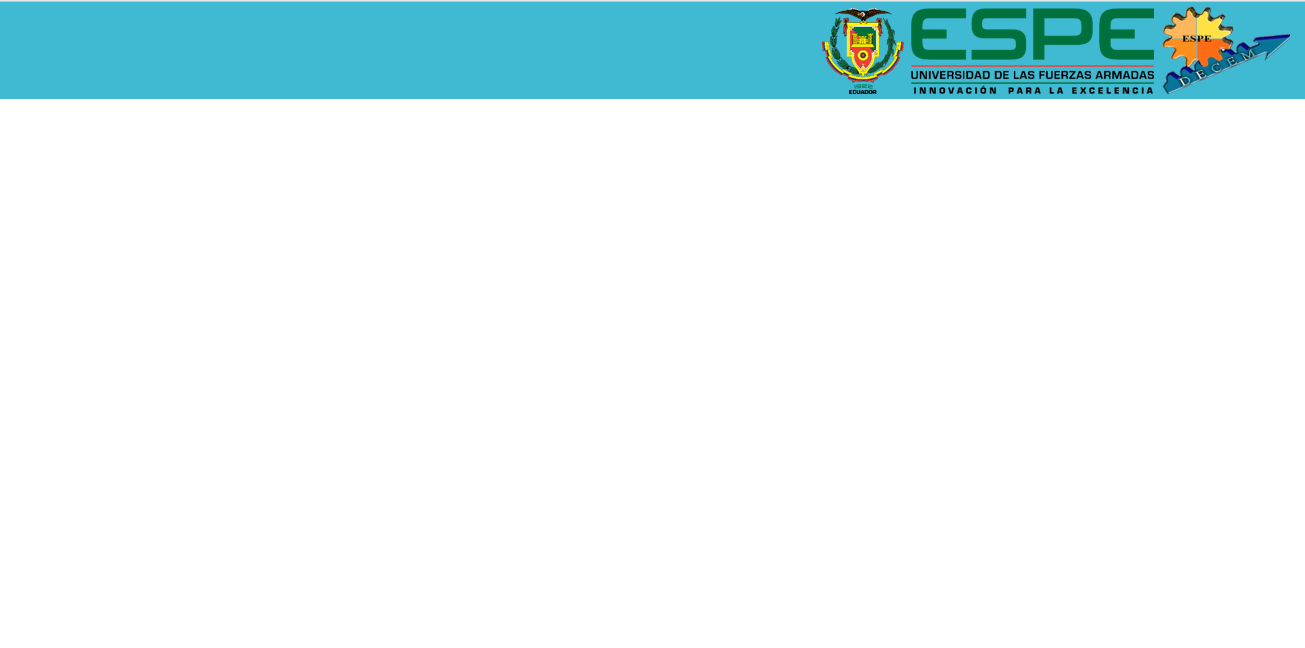 Ensayos Electroreológicos
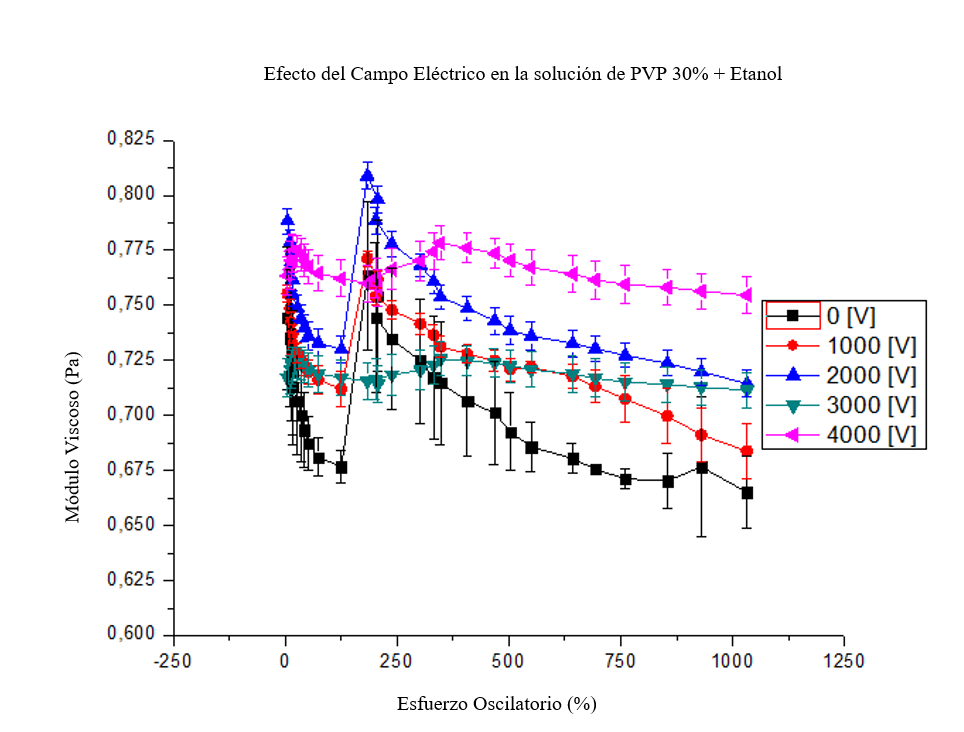 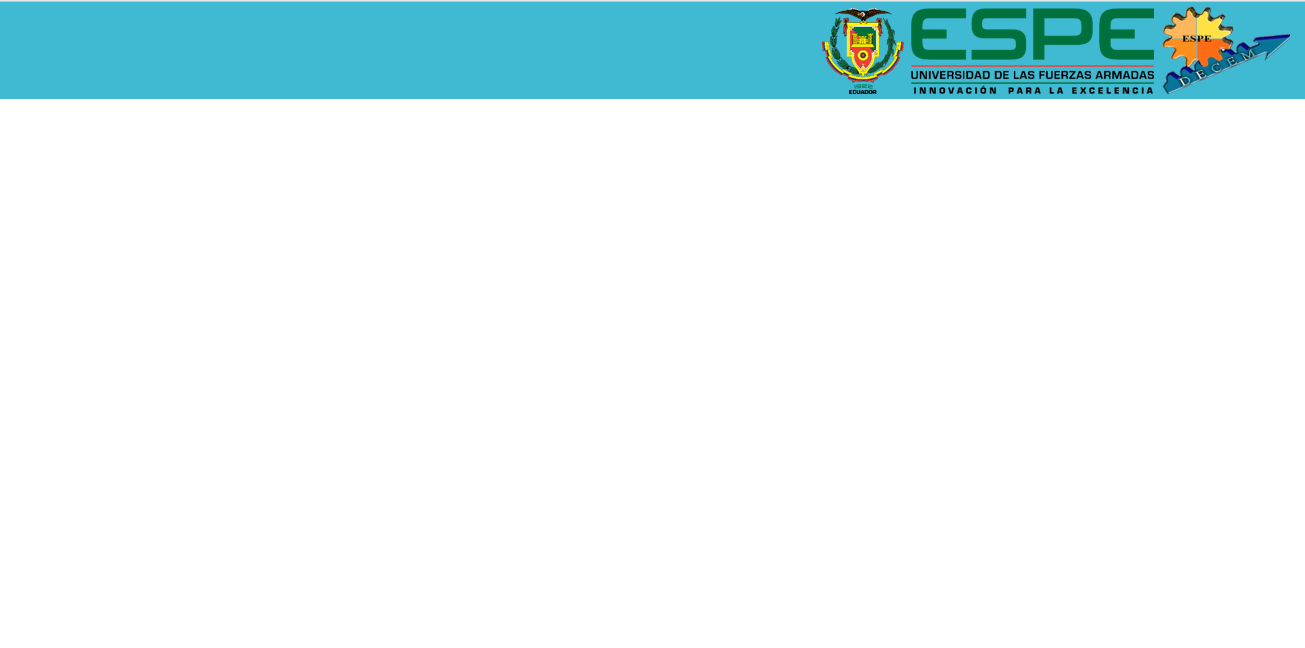 Ensayos Electroreológicos
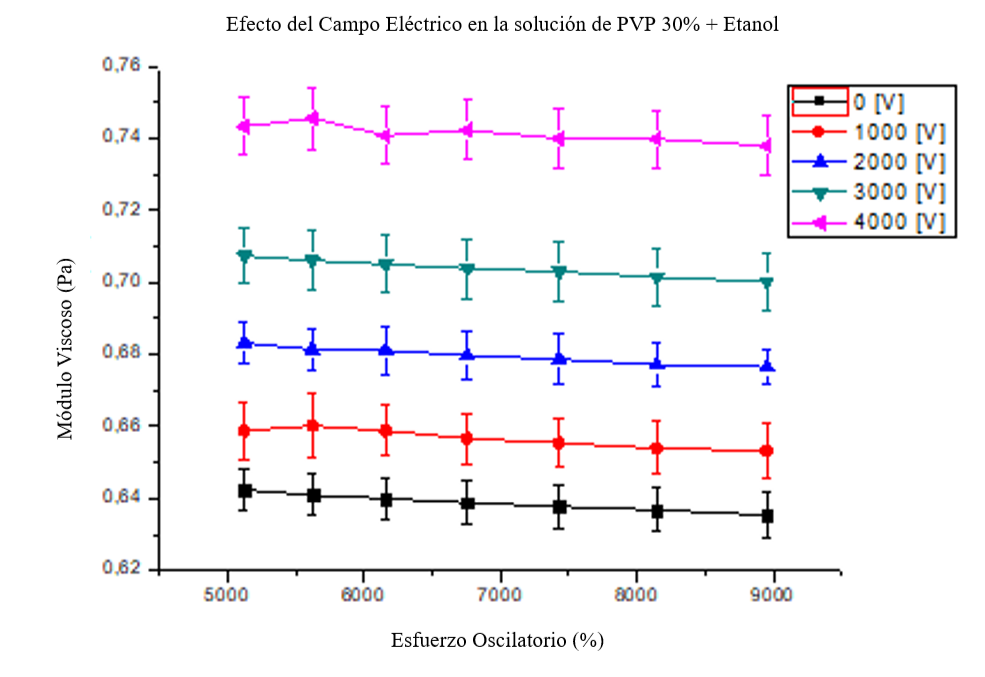 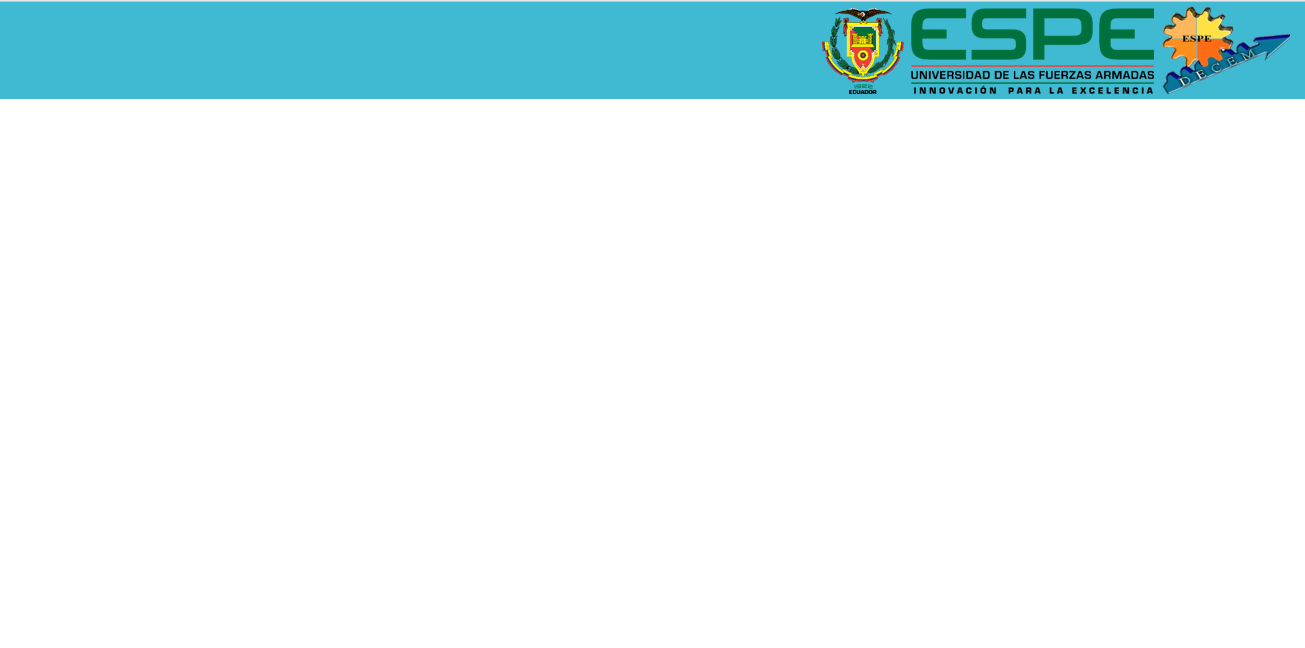 Ensayos Electroreológicos
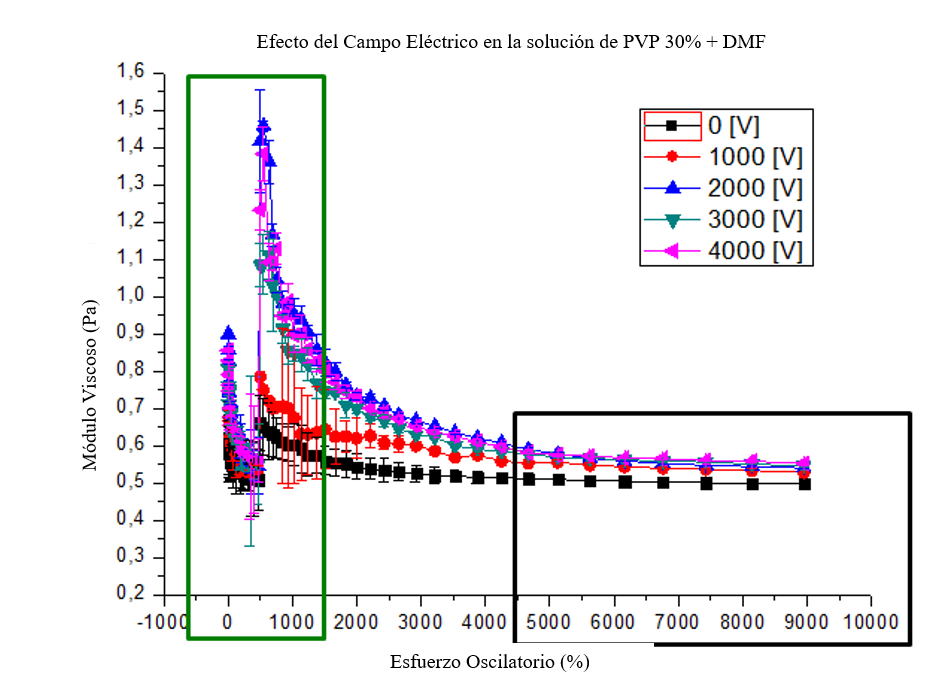 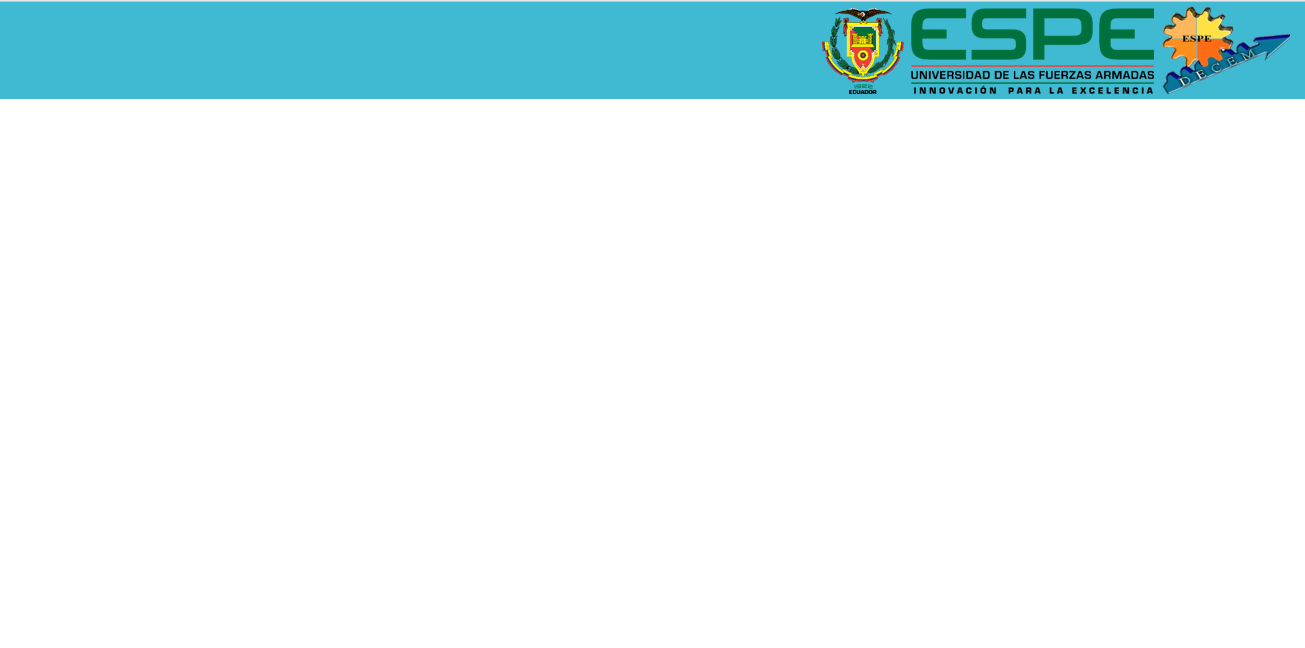 Ensayos Electroreológicos
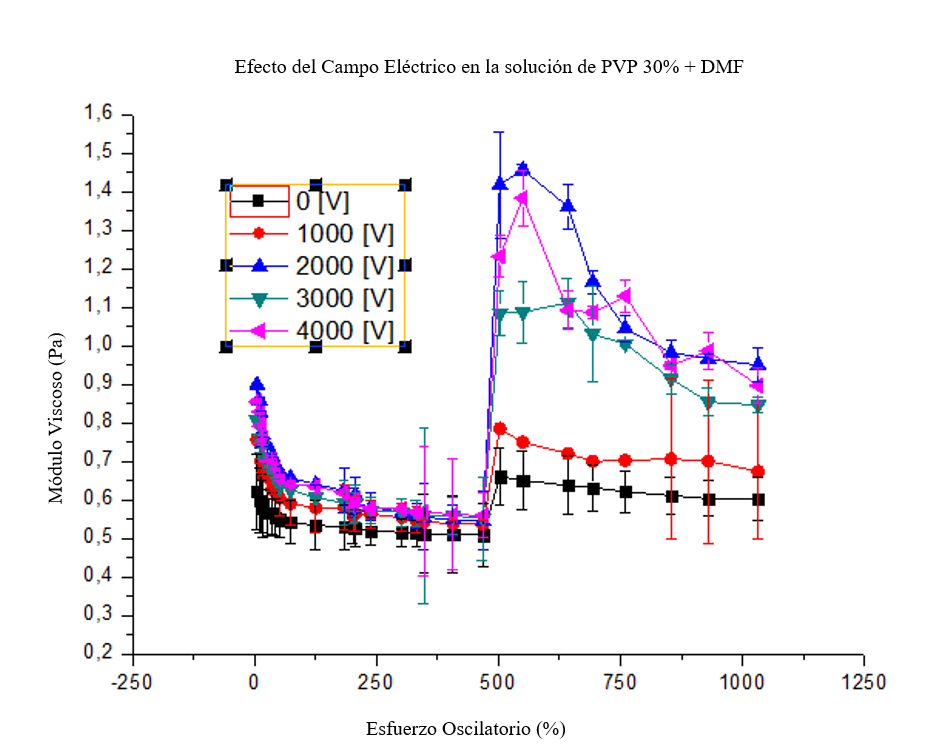 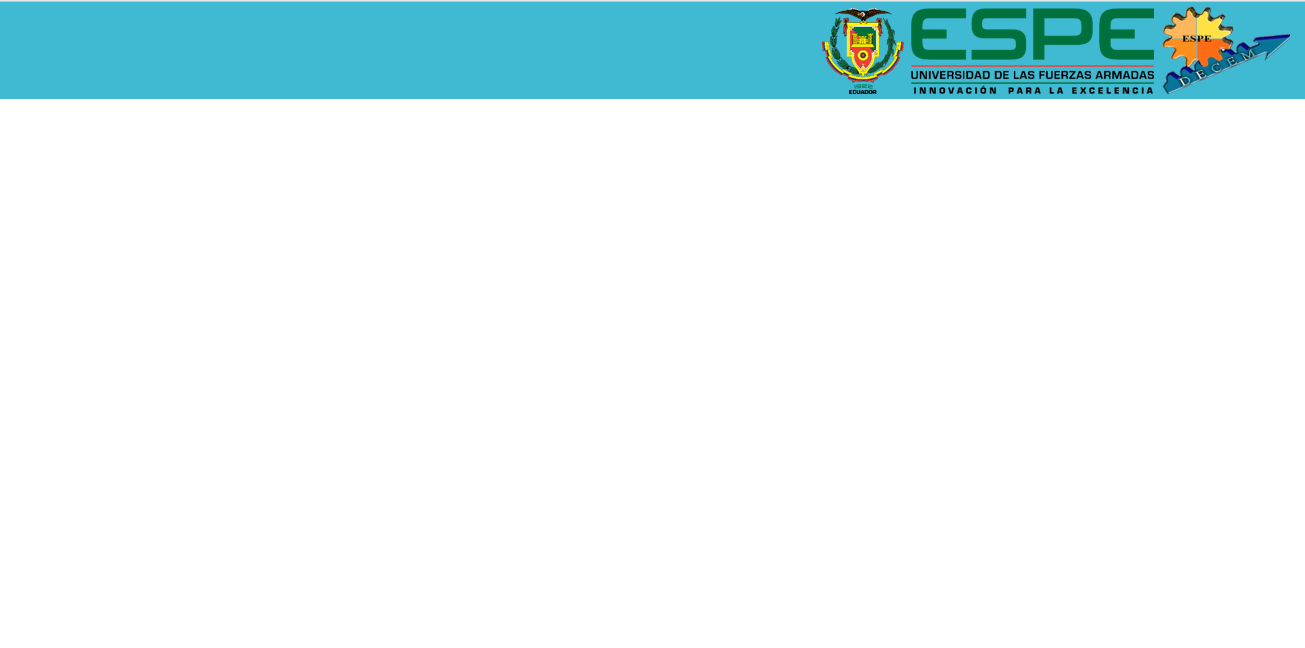 Ensayos Electroreológicos
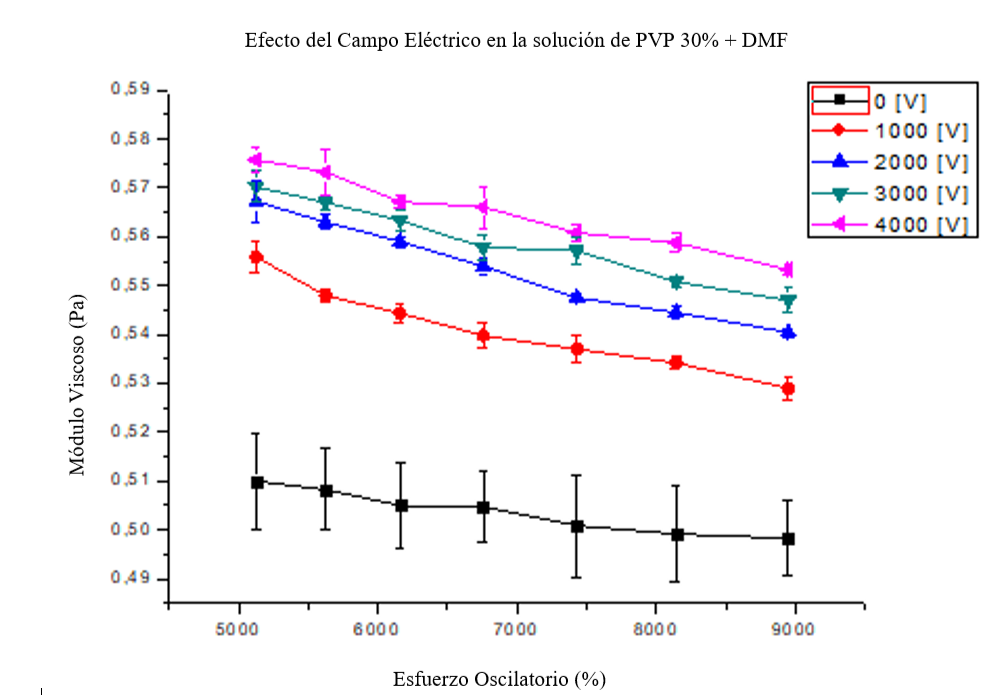 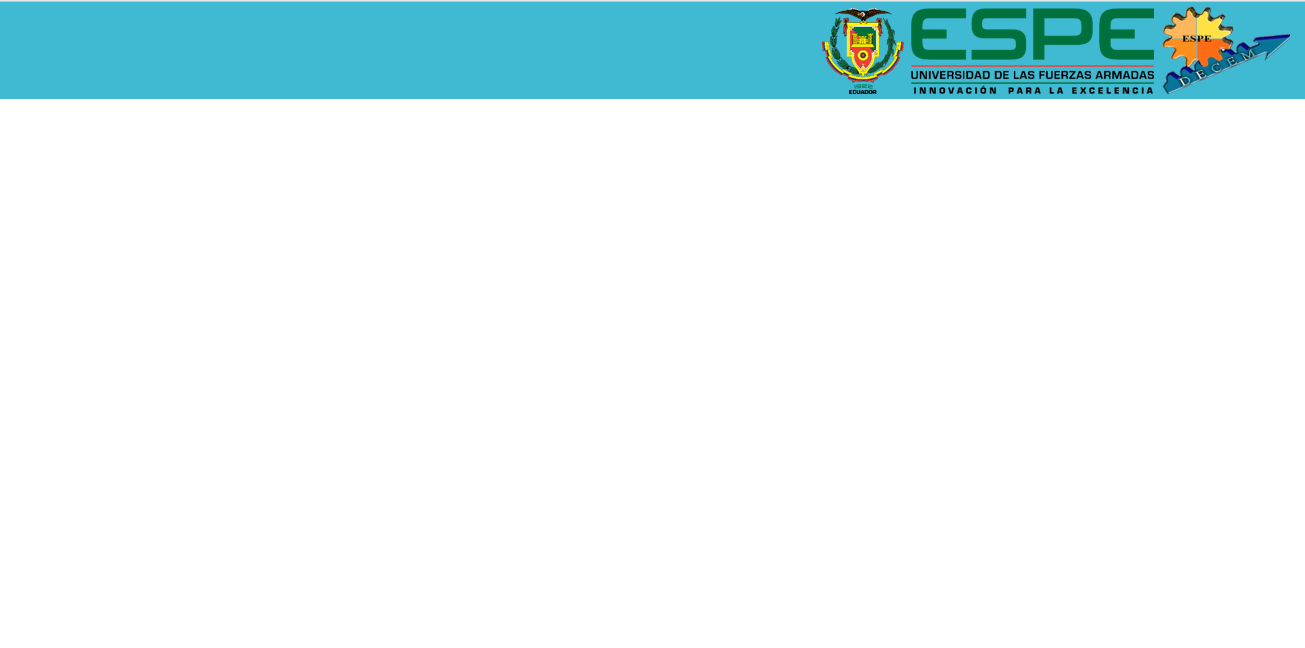 Ensayos Electroreológicos
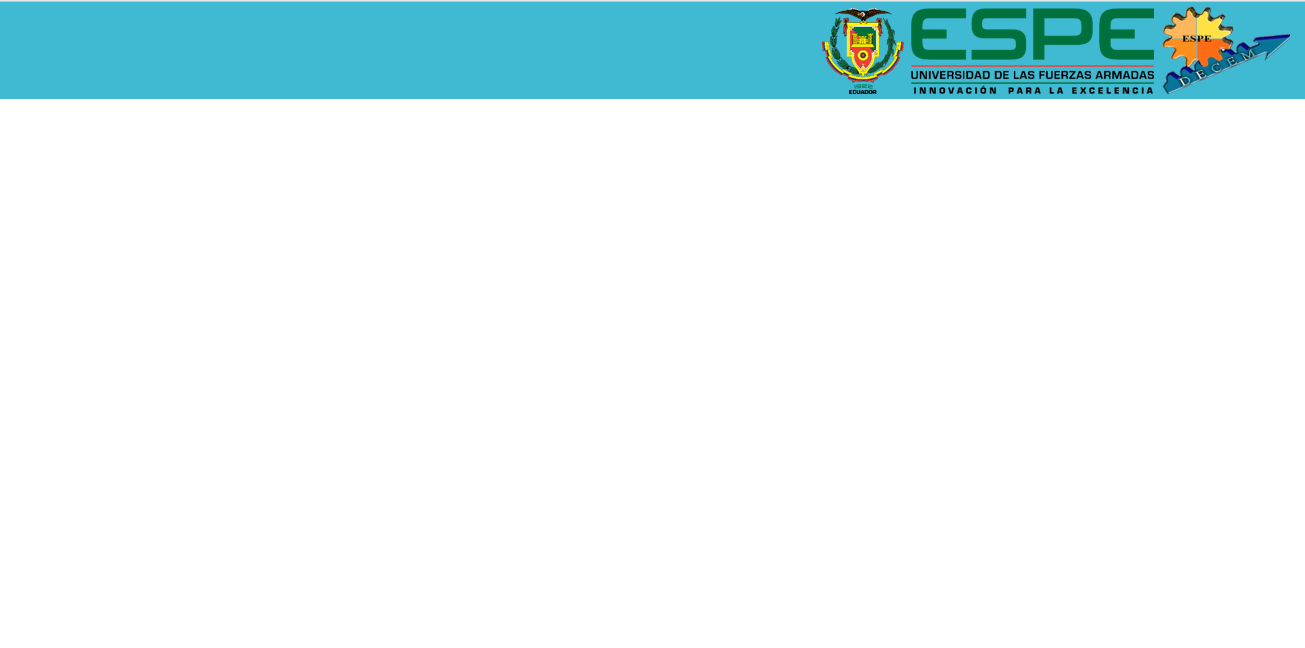 Ensayos Electroreológicos
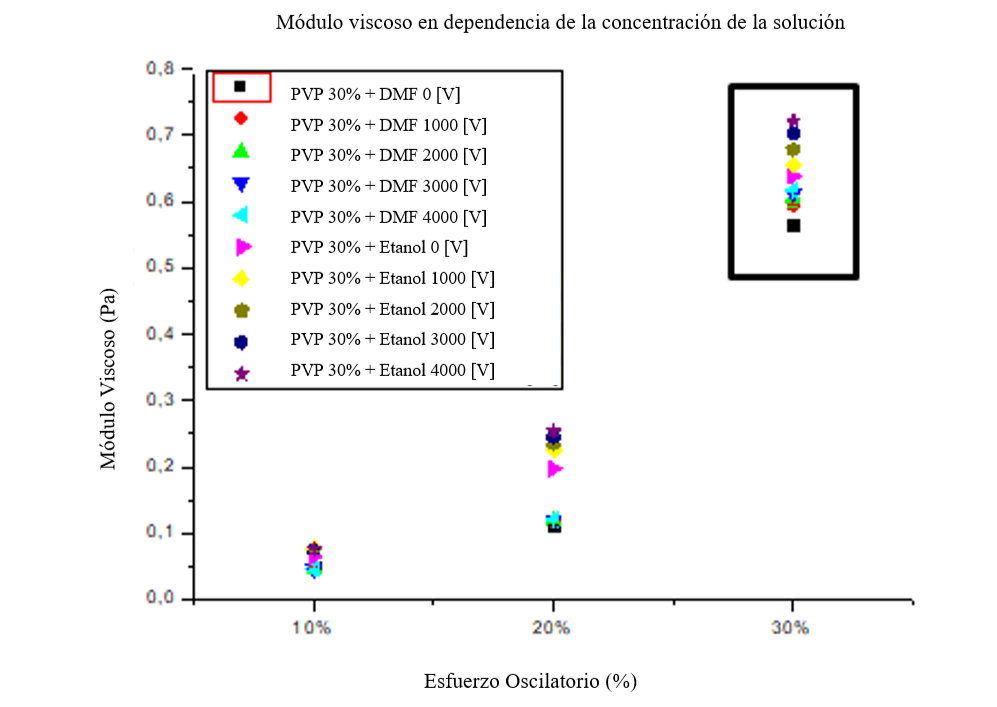 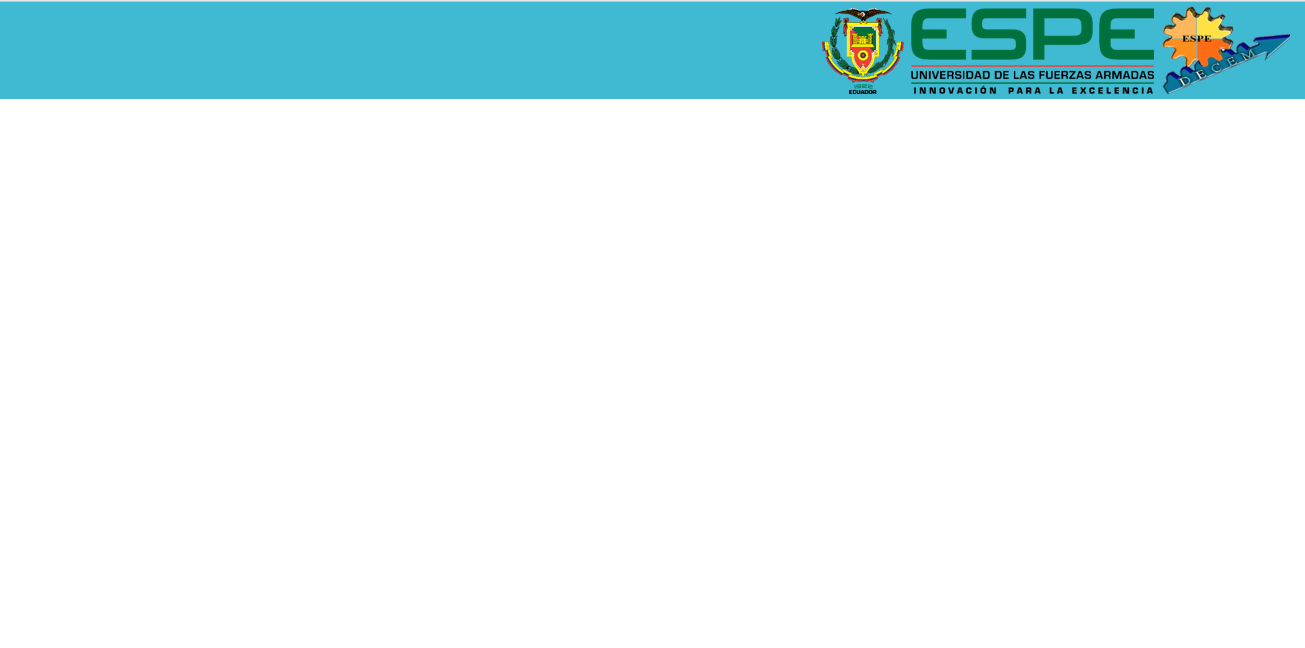 Ensayos Electroreológicos
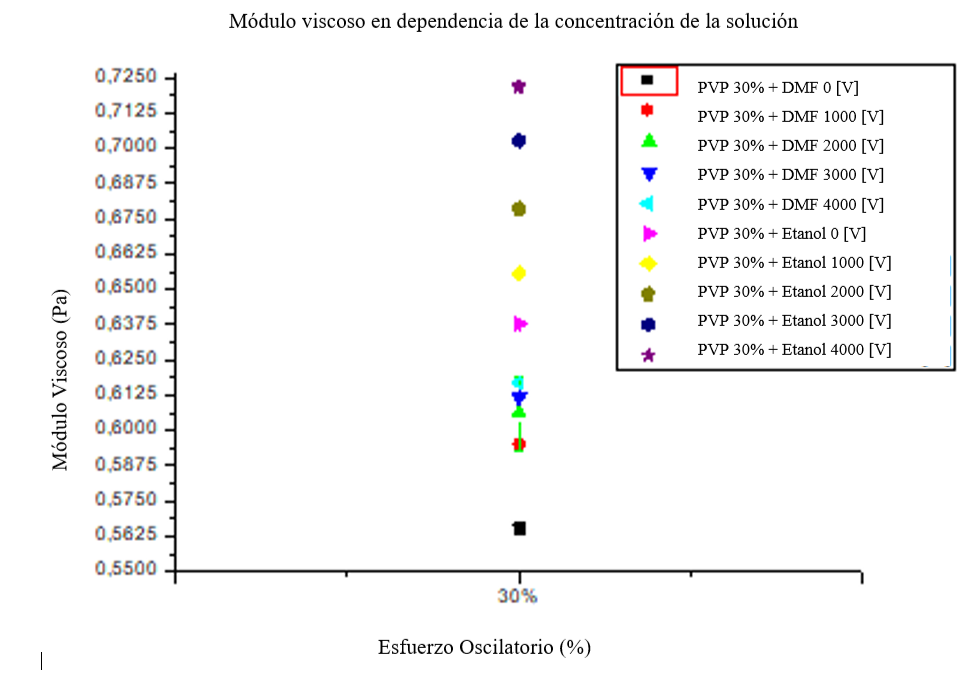 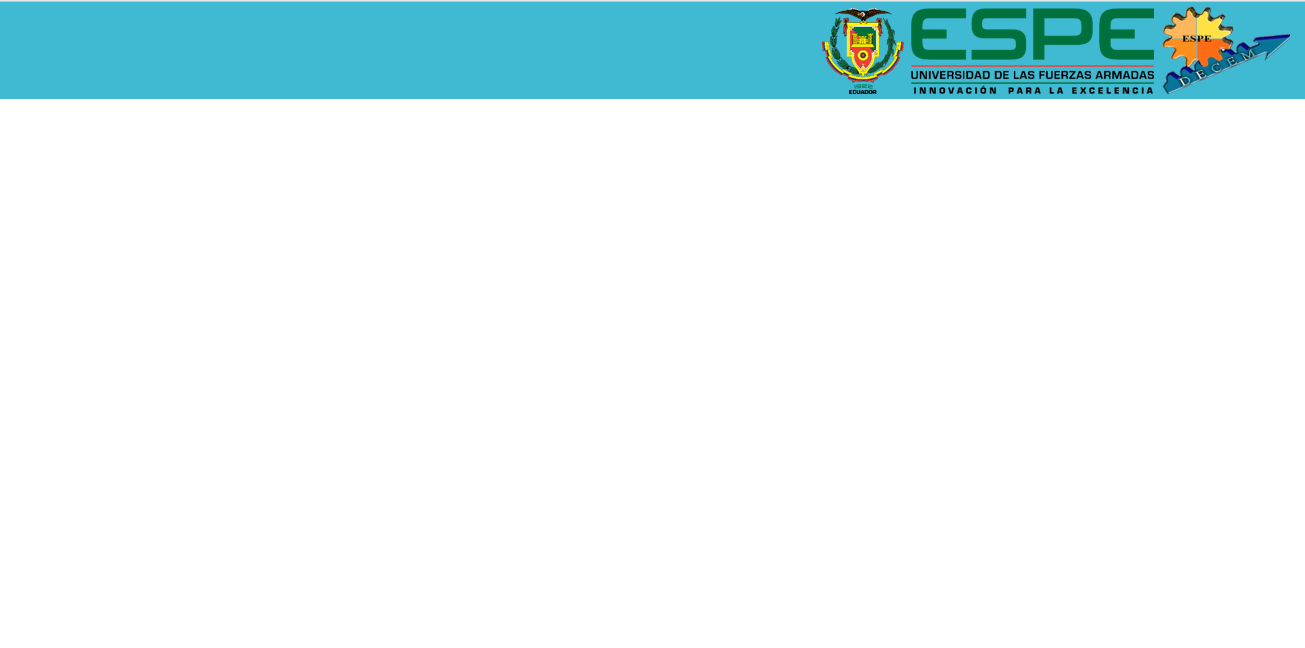 Cámara de alta velocidad y Simulación
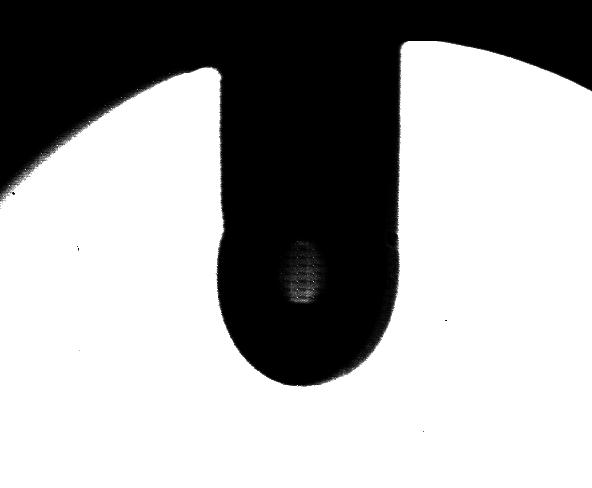 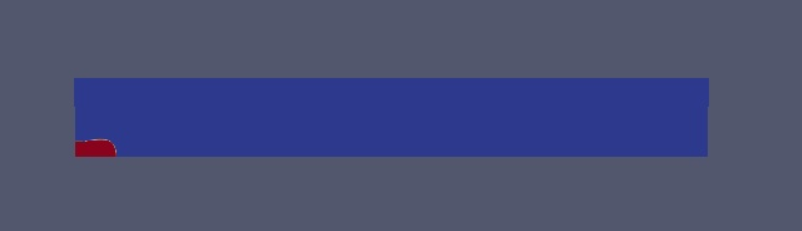 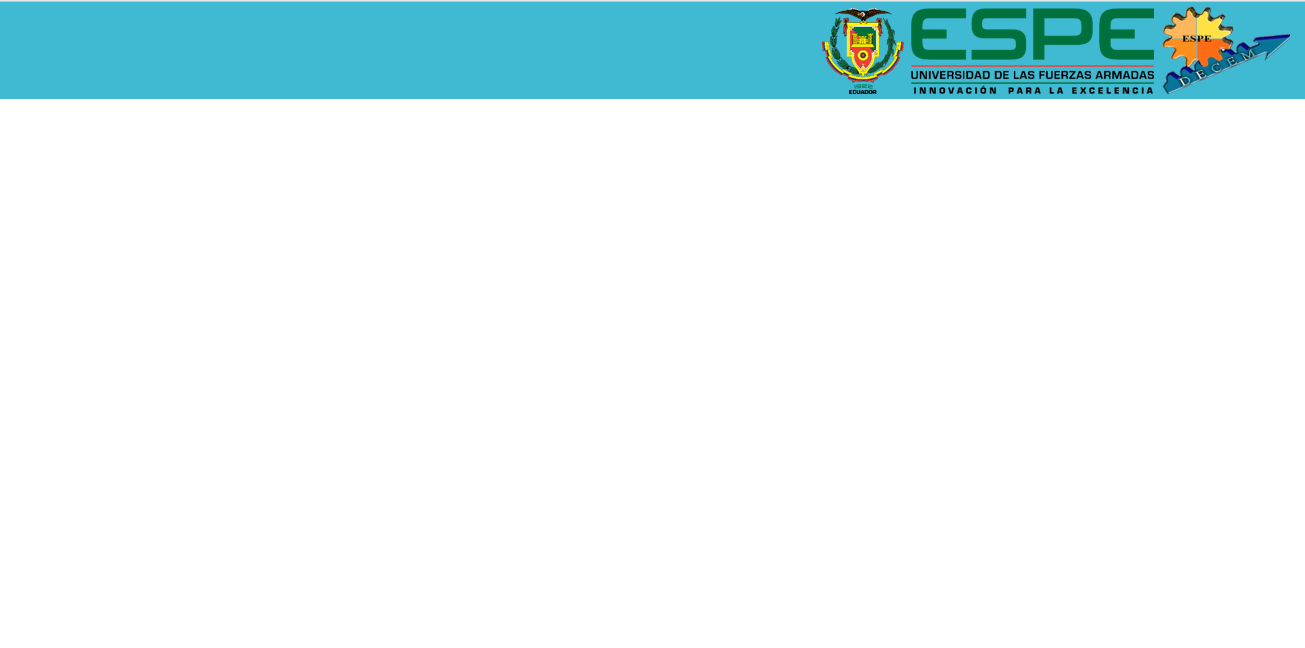 Cámara de alta velocidad y Simulación
PVP 30% + Etanol
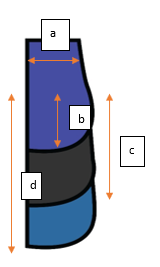 0,9
1,90
0,75
0,56
1,67
2,20
1,46
2,15
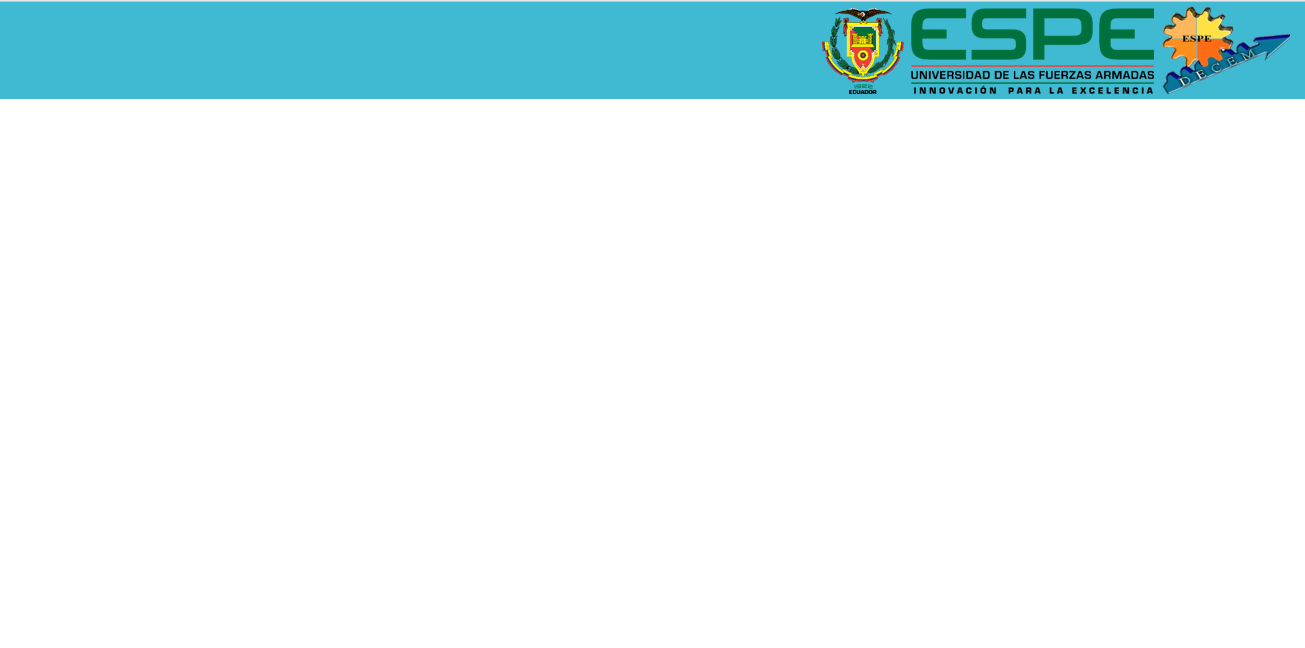 Cámara de alta velocidad y Simulación
PVP 30% + DMF
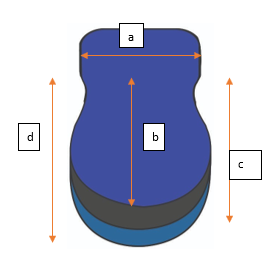 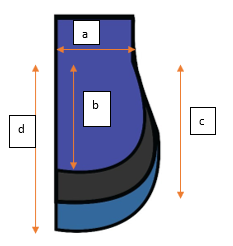 1,90
0,9
1,90
1,8
0,56
2,1
2,34
1,70
2,5
2,15
2,15
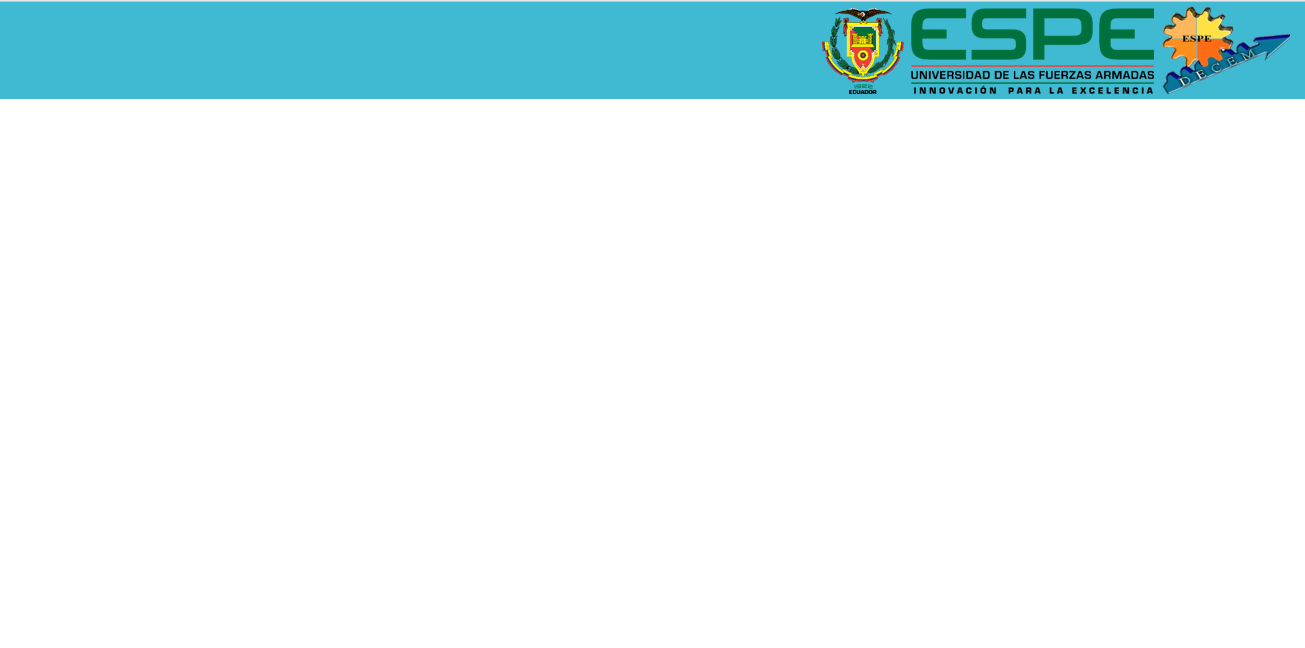 Conclusiones
Una vez desarrollado el ensayo reológico se encontró que se tiene una relación de corte de cizalla proporcional al esfuerzo que se le aplica; por tal motivo las seis soluciones tienen un comportamiento totalmente newtoniano. 
Por otra parte, La viscosidad obtenida en los ensayos de caracterización reológica, tiende a ser mayor a cantidades altas de solvente
PVP disuelta con Etanol al 30 %  0,1026931 Pa.s  
PVP disuelta con nDMF al 30% su viscosidad es de 0,0782024 Pa.s.
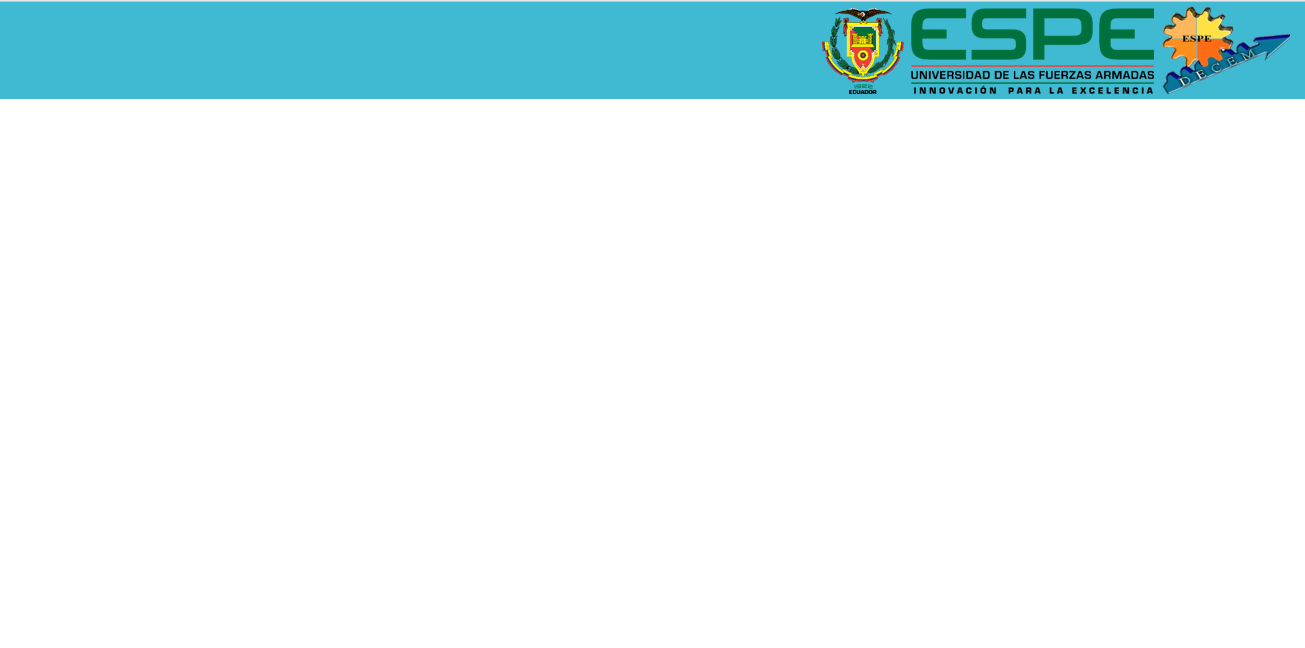 Conclusiones
Módulo viscoso (loss modulus), el cual se incrementaban a mayor campo eléctrico
4000 V 
disuelta en etanol al 30 %  0,11865 Pa.s
disuelta en DMF al 30 % 0,09685 Pa.s es
Módulo elástico (storage modulus) cercanos a cero, por tal motivo se realizó un análisis de inercia, en el cual obtuvimos un ángulo de fase en bruto mayor a 160
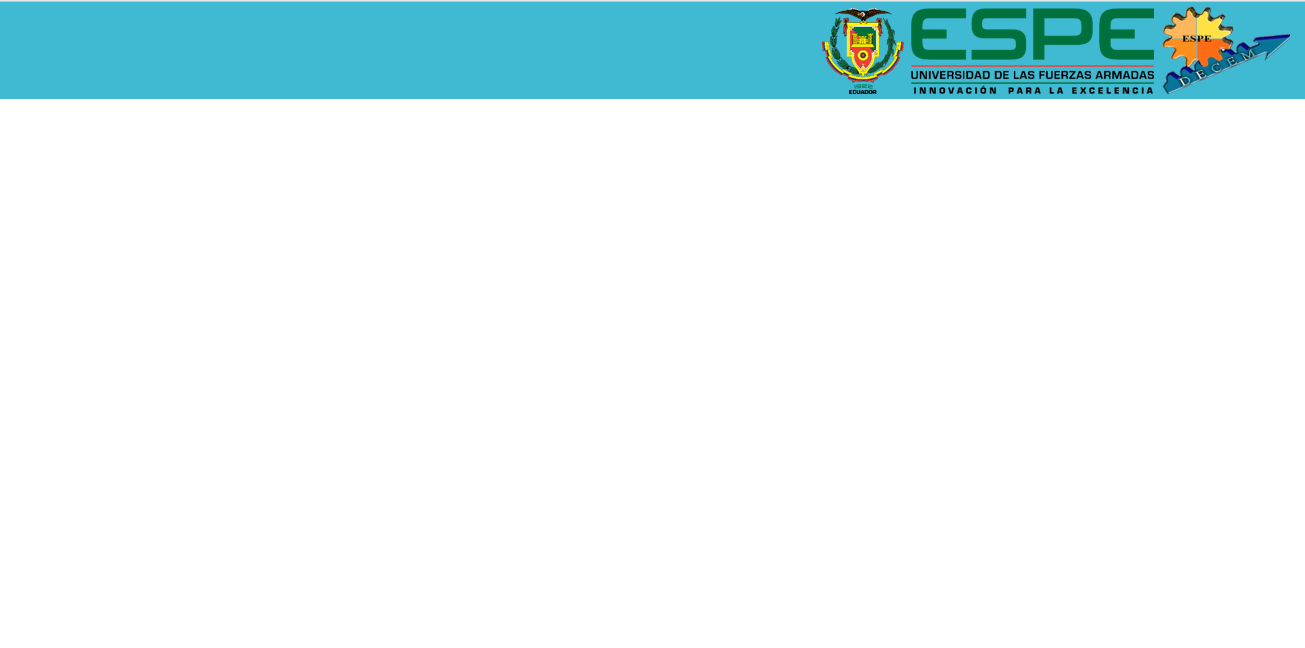 Conclusiones
Mediante las fotos de la cámara de alta velocidad y la comparación con la simulación se tiene una gota más compacta y rígida para la disuelta en etanol, mientras que para la solución DMF se tendrá una gota que fluirá fácilmente. 
Por tal motivo se puede concluir que si fluye con facilidad se forma partículas y si no fluye con facilidad se forman fibras
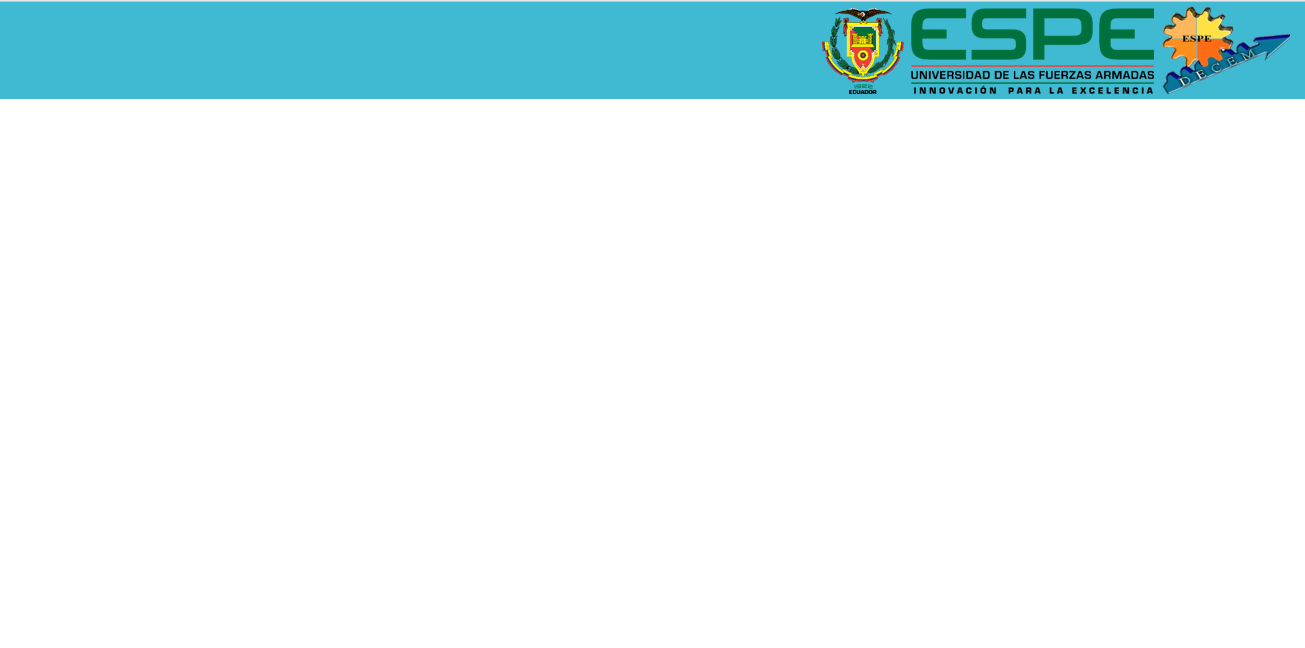 GRACIAS